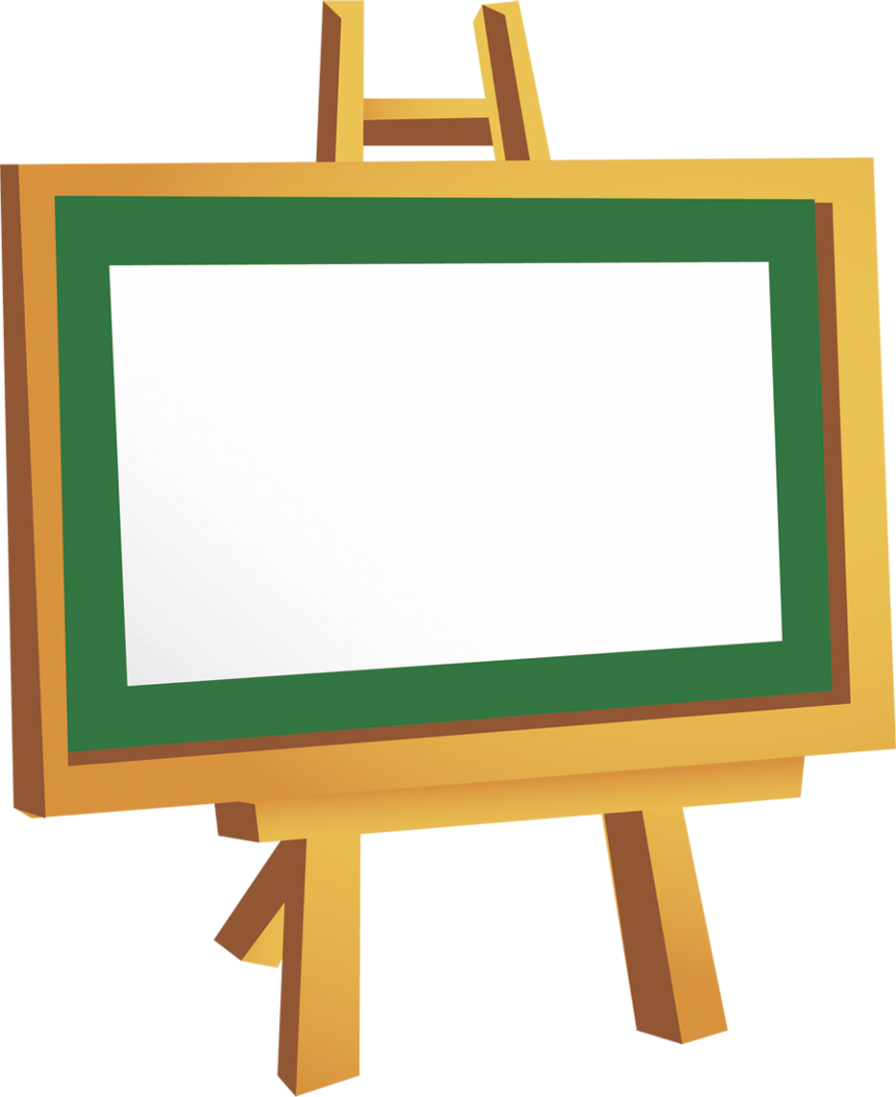 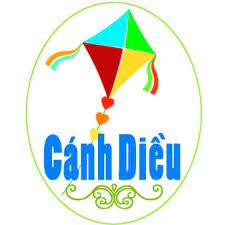 BÀI 7
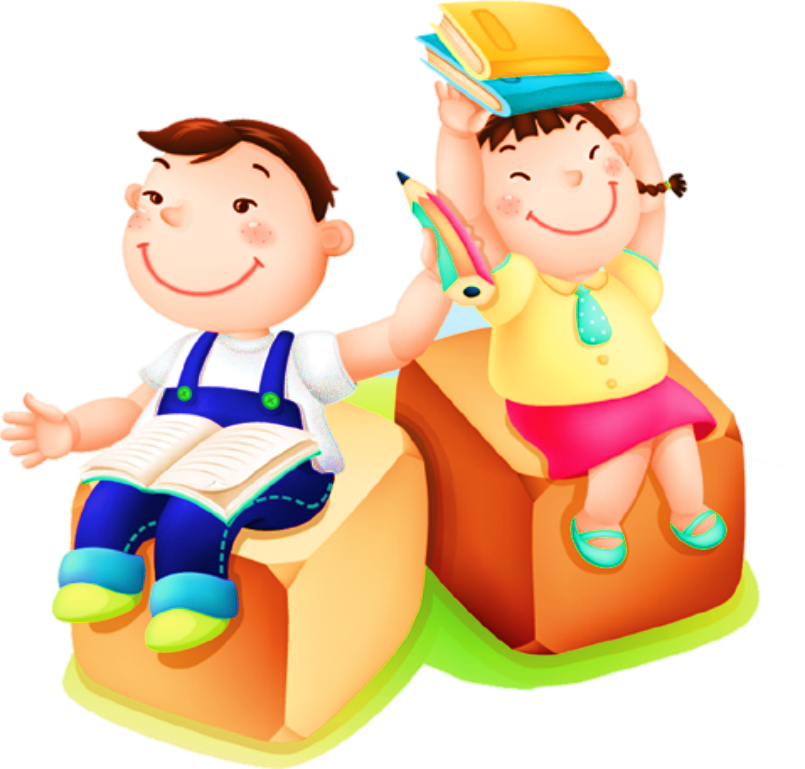 ỨNG PHÓ VỚI 
TÂM LÍ CĂNG THẲNG
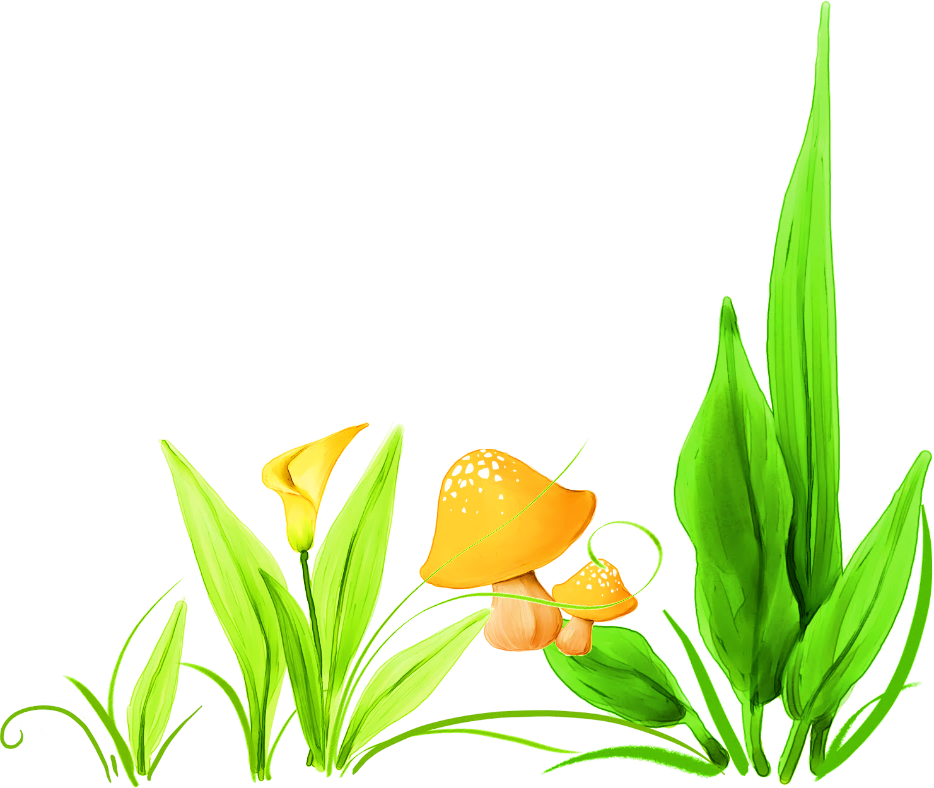 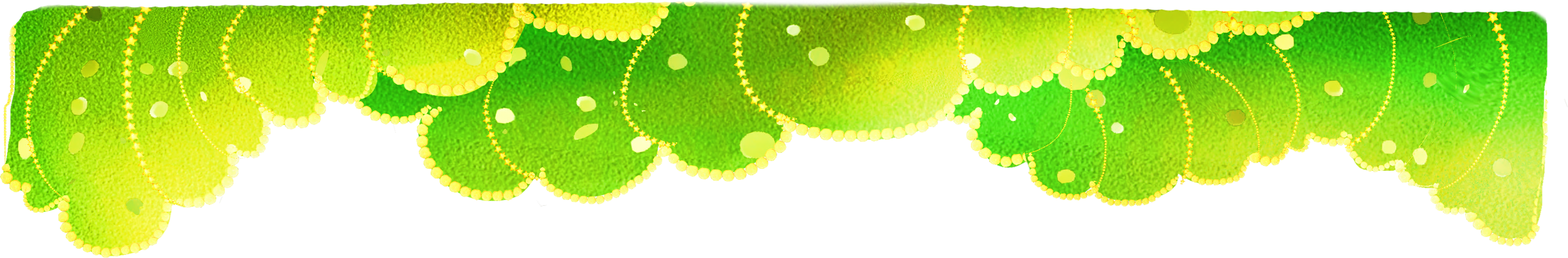 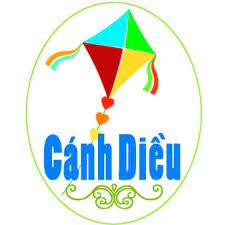 I/KHỞI ĐỘNG
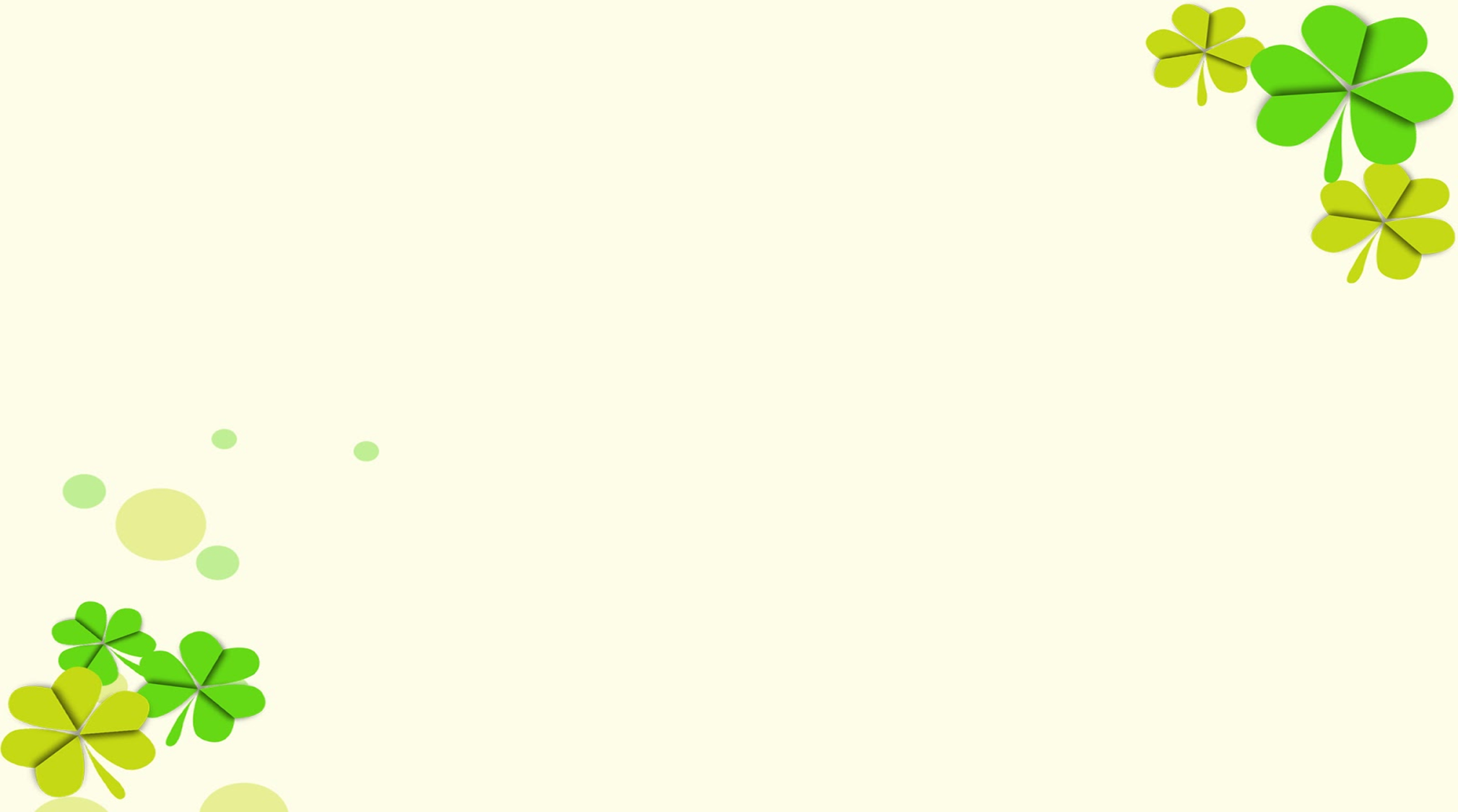 Trò chơi: GƯƠNG MẶT BIẾT NÓI
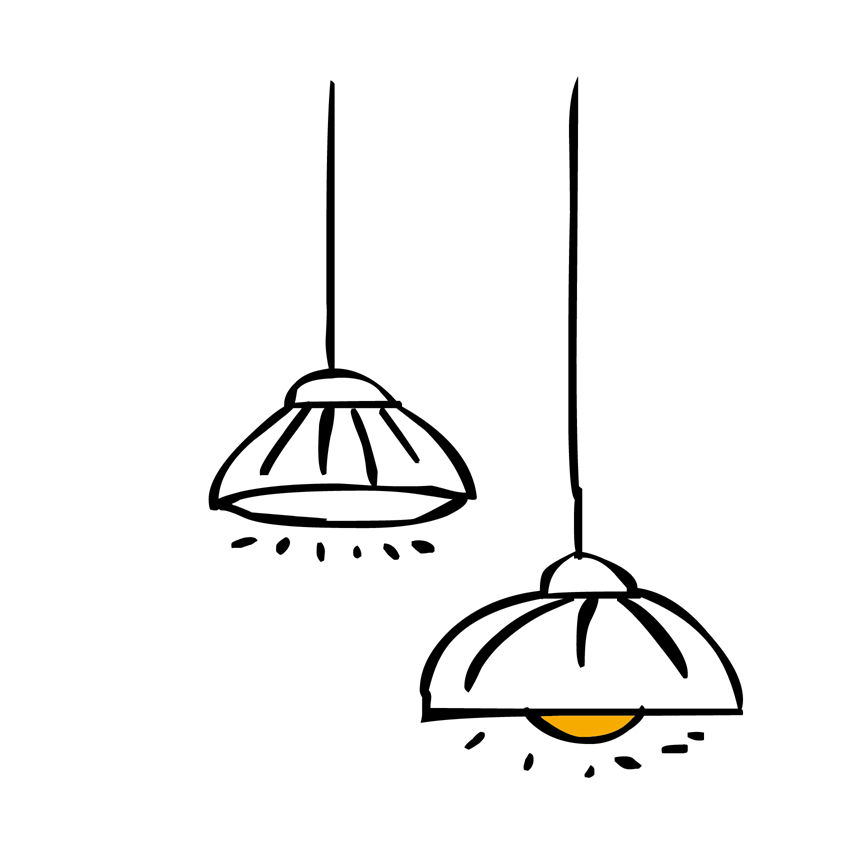 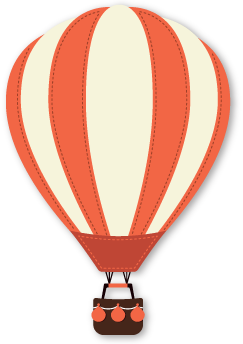 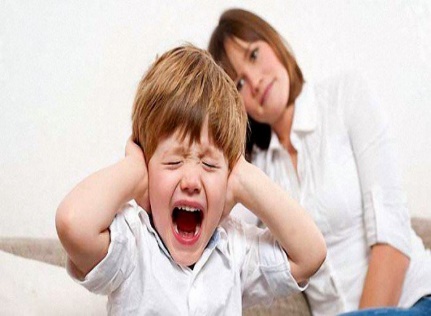 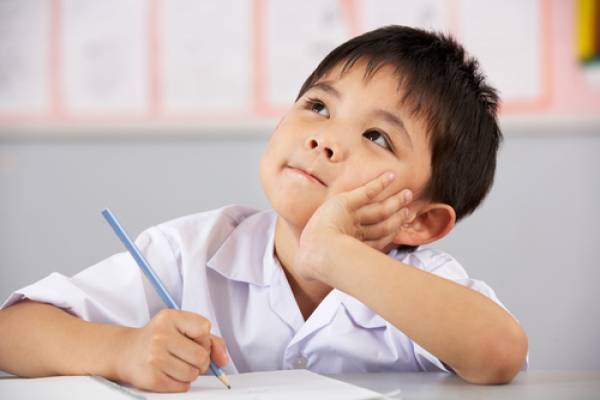 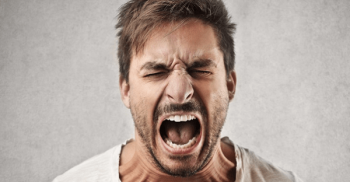 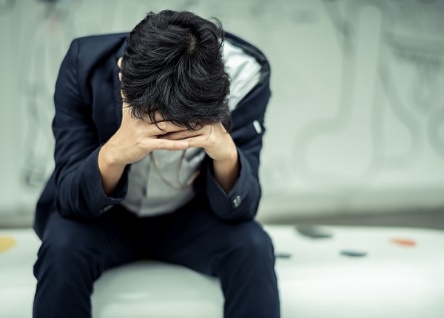 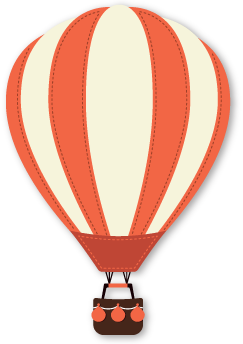 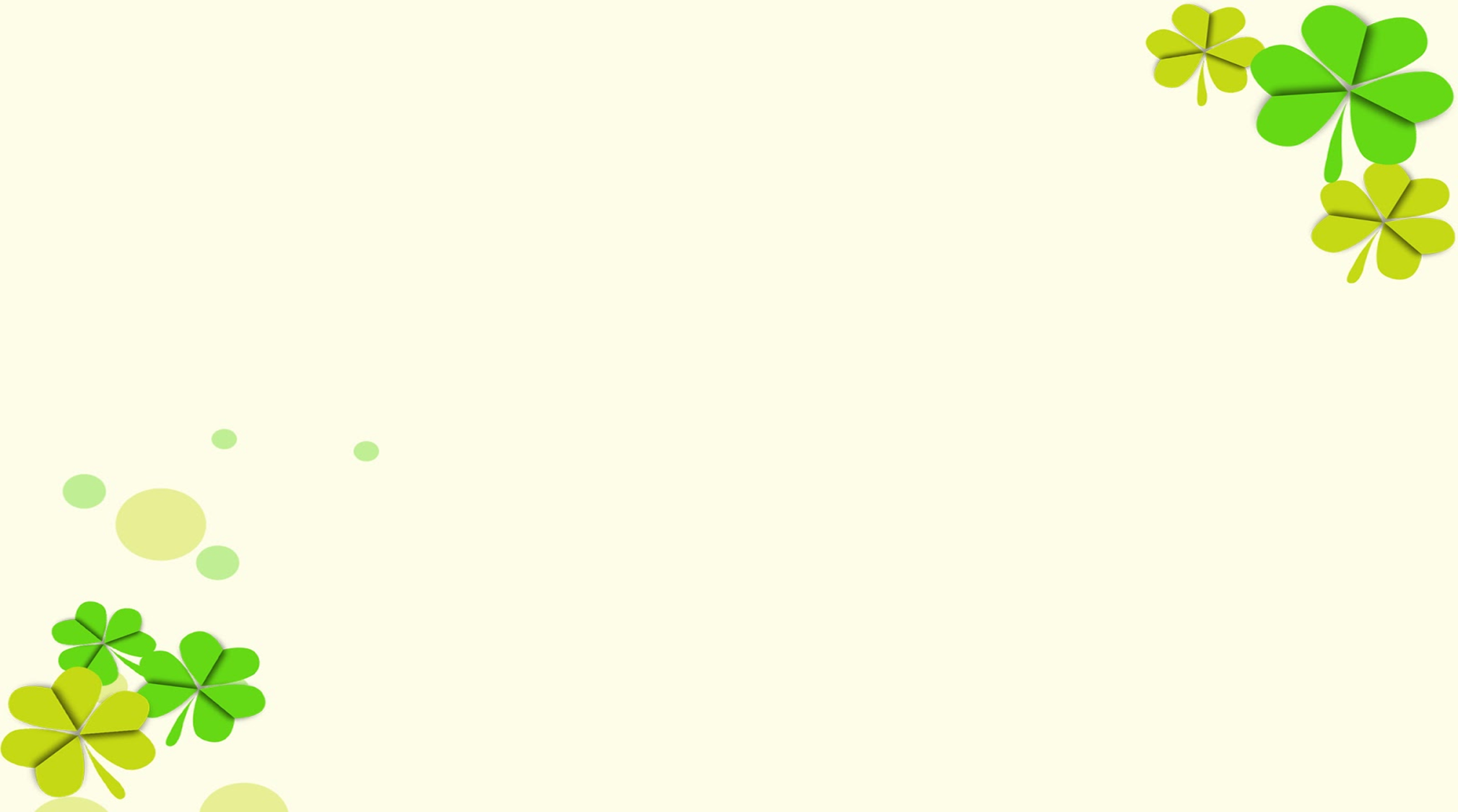 Trò chơi: Nhà thông thái
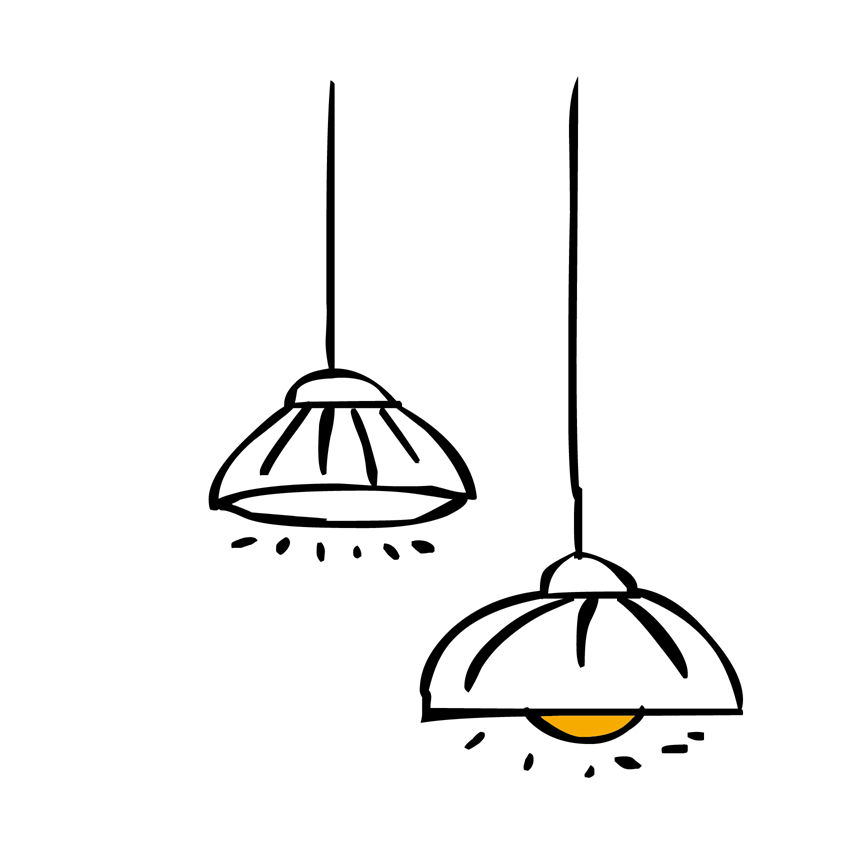 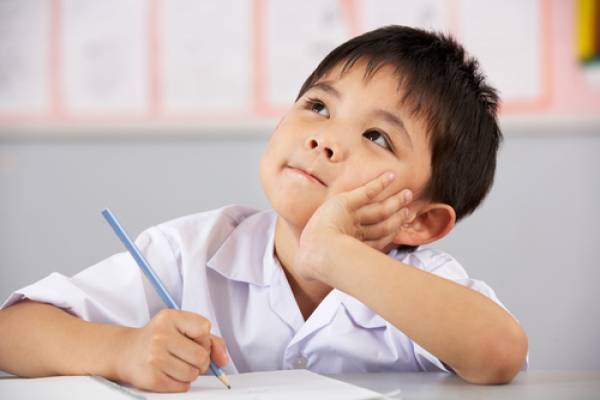 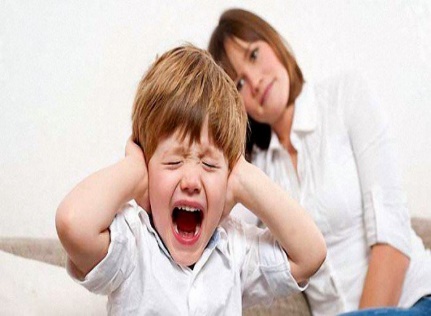 Lơ đễnh
Khóc, la hét
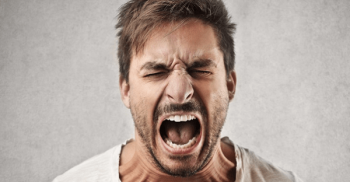 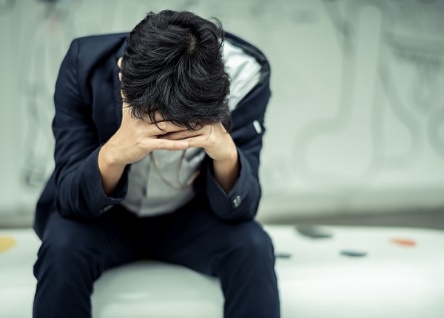 Mệt mỏi
Khó chịu
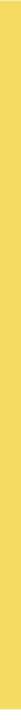 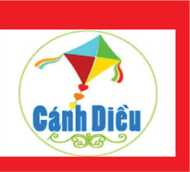 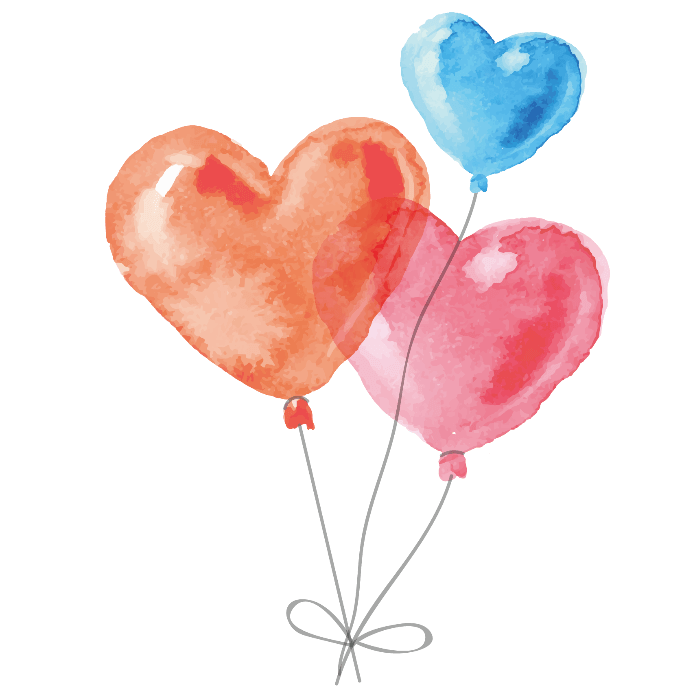 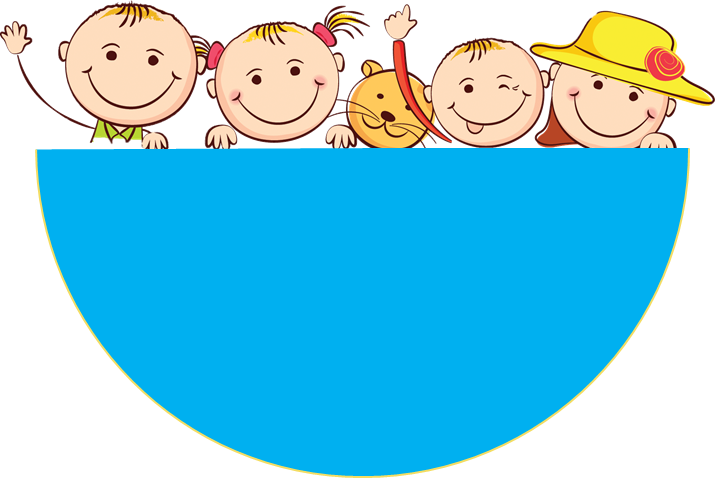 II/KHÁM PHÁ
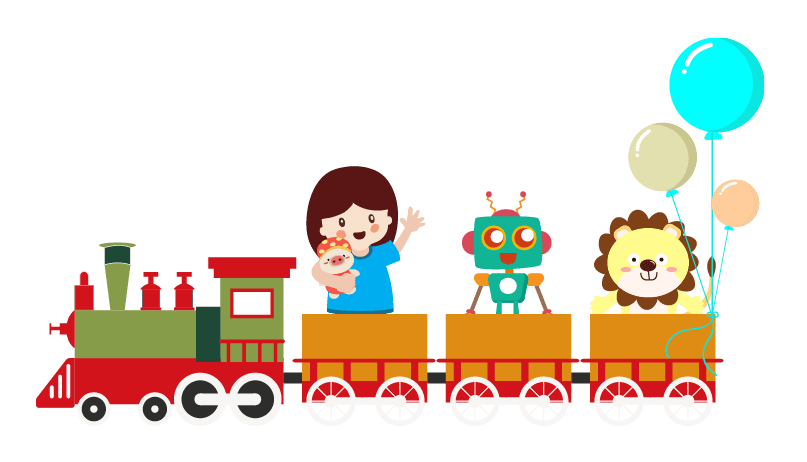 BÀI 7:
ỨNG PHÓ VỚI TÂM LÍ CĂNG THẲNG
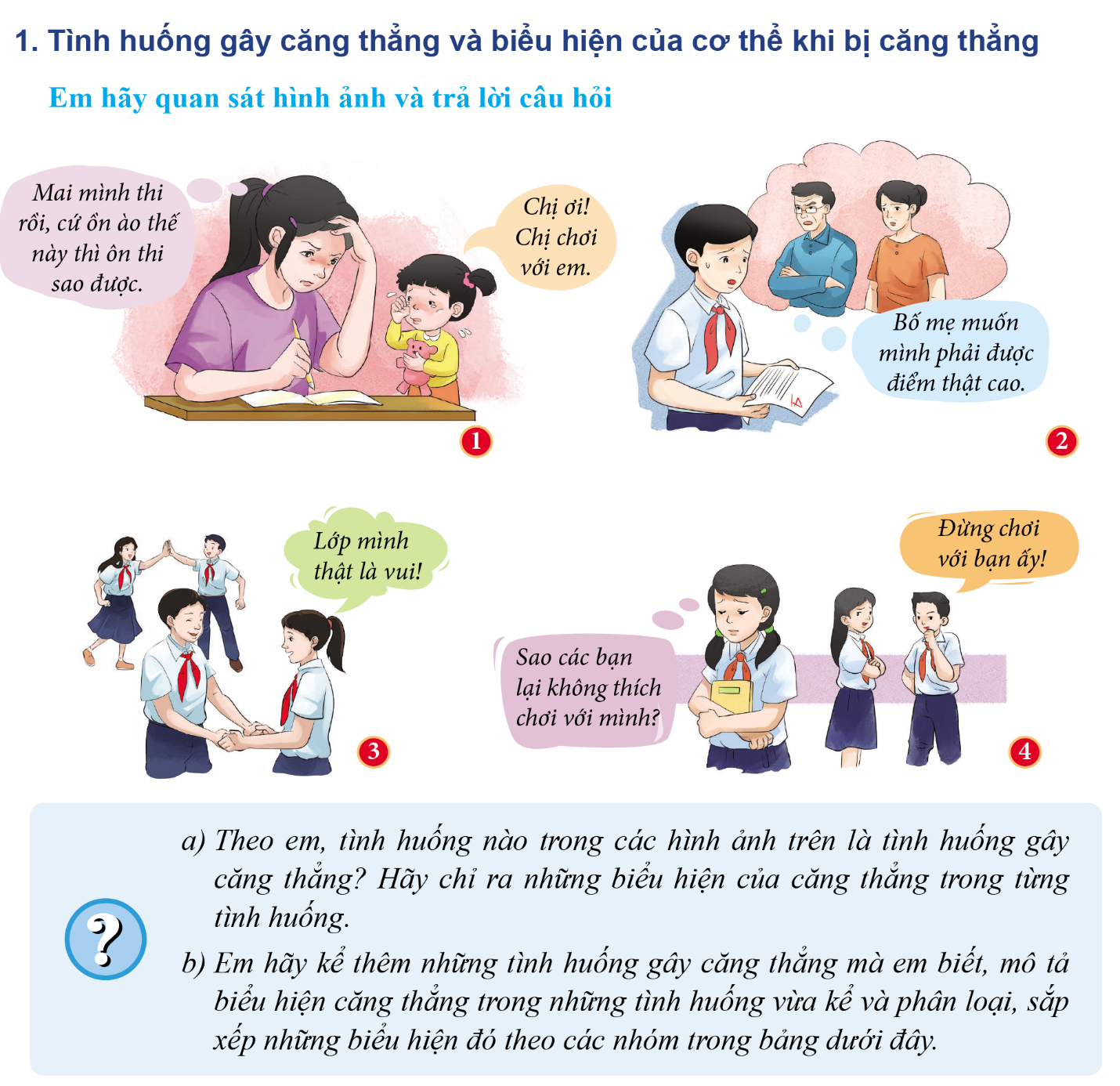 1/ Tình huống gây căng thẳng và biểu hiện của cơ thể khi bị căng thẳng.
THẢO LUẬN NHÓM
关键文本
Hoàn thành 2 phiếu bài tập tương ứng với câu hỏi a và b.
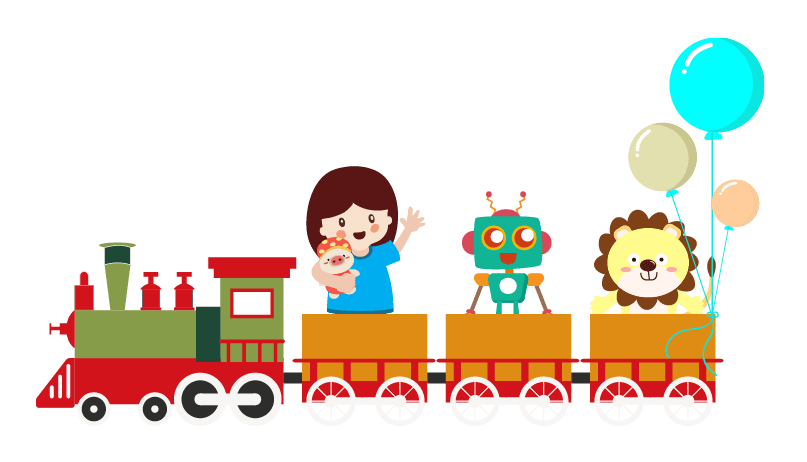 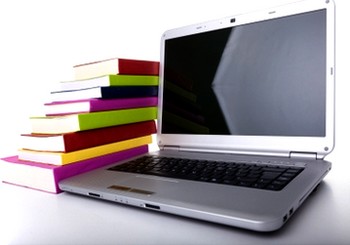 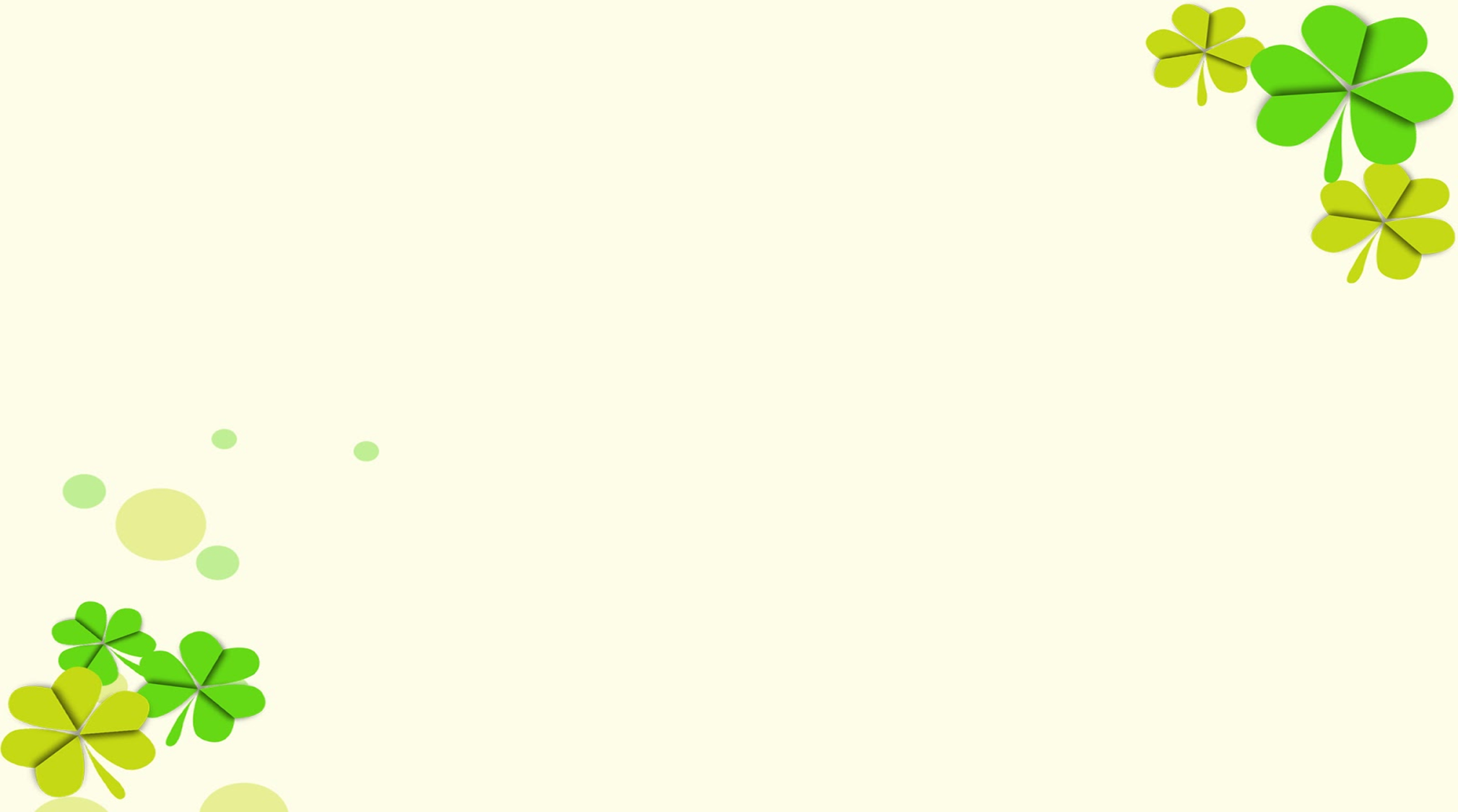 PHIẾU HỌC TẬP
Phiếu học tập số 1
Phiếu học tập số 2
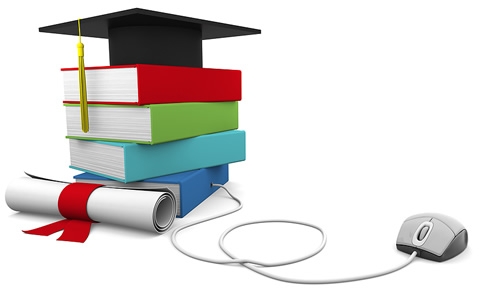 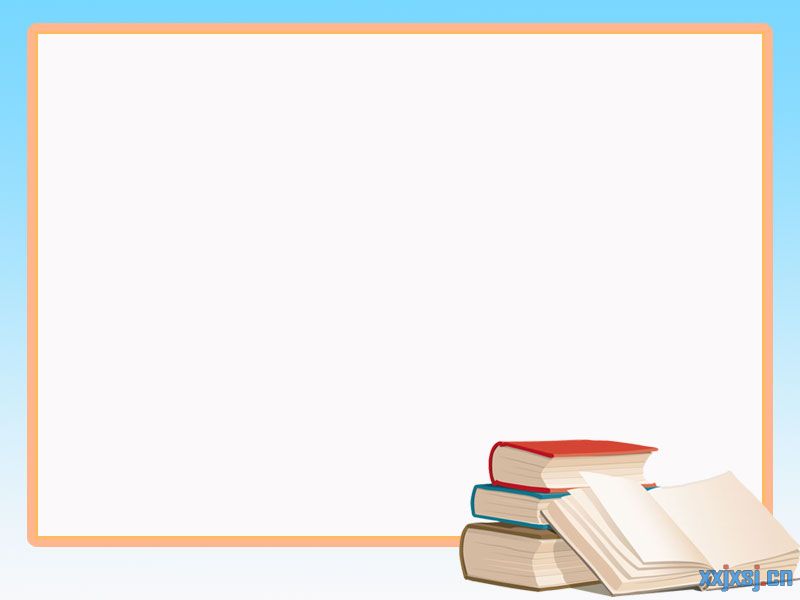 PHIẾU HỌC TẬP số 1
Em gây ồn không thể tập trung ôn thi.
Bức tranh số  1
Mệt mỏi
Lo âu- căng thẳng
Bức tranh số  2
Bố mẹ kì vọng được điểm cao.
Các bạn xa lánh, cô lập
Bức tranh số  4
Chán nản
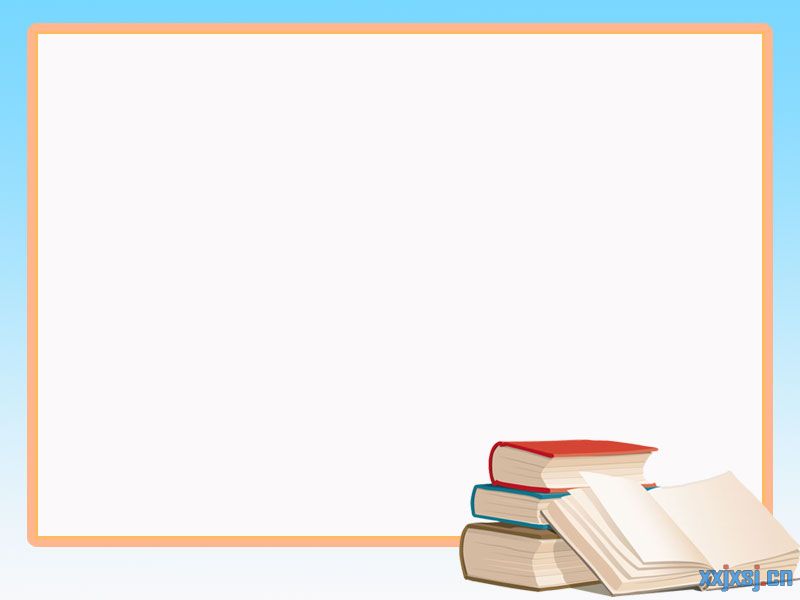 PHIẾU HỌC TẬP số 2
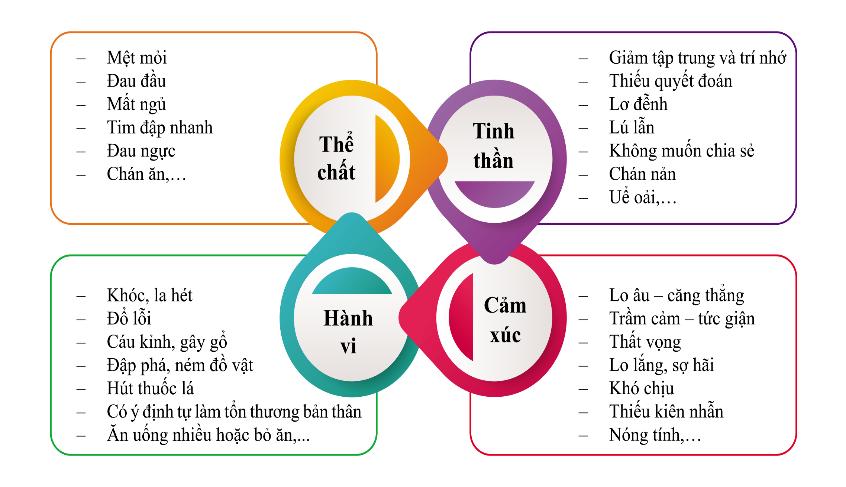 1. Tình huống gây căng thẳng và biểu hiện của cơ thể khi bị căng thẳng.
- Biểu hiện khi căng thẳng:
+ Cơ thể mệt mỏi;
+ Luôn cảm thấy chán nản, thiếu tập trung;
+ Hay lo lắng, buồn bực;
+ Dễ cáu gắt, tức giận;
+ Không muốn tiếp xúc với mọi người, thích ở một mình;...
- Tình huống gây căng thẳng là những tình huống tác động và gây ra các ảnh hưởng tiêu cực về thể chất và tinh thần của con người.
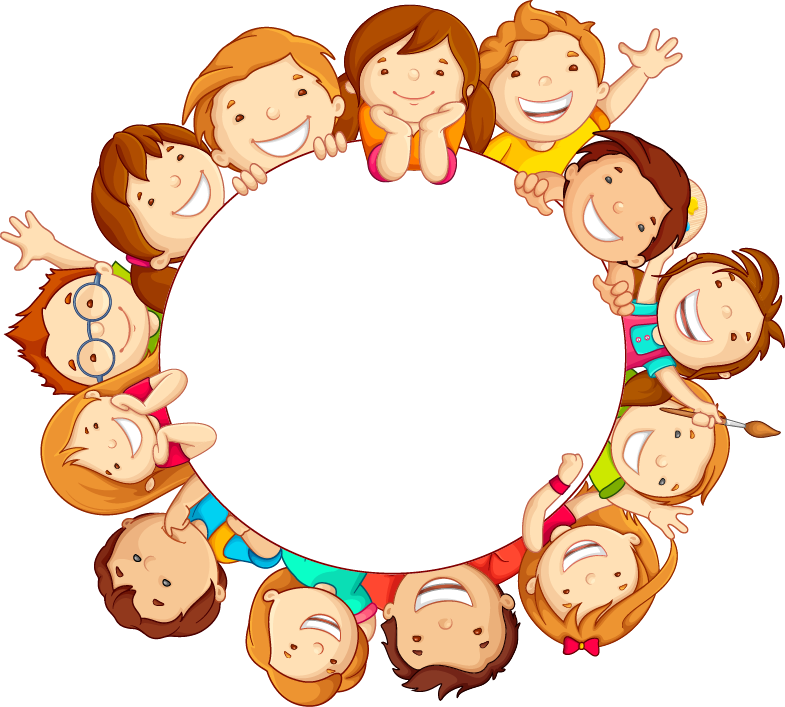 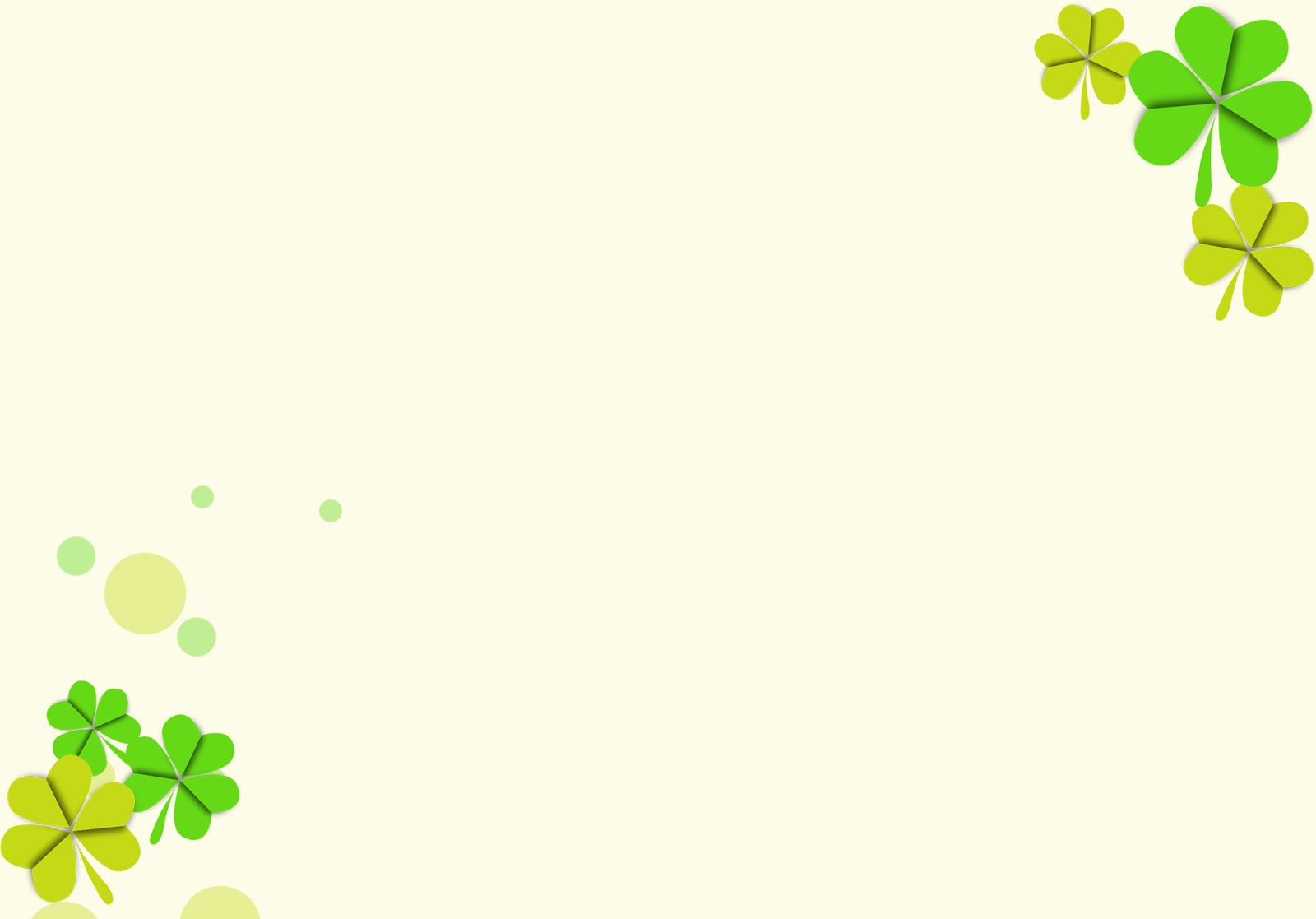 Bài 7: 
ỨNG PHÓ VỚI 
TÂM LÍ CĂNG THẲNG
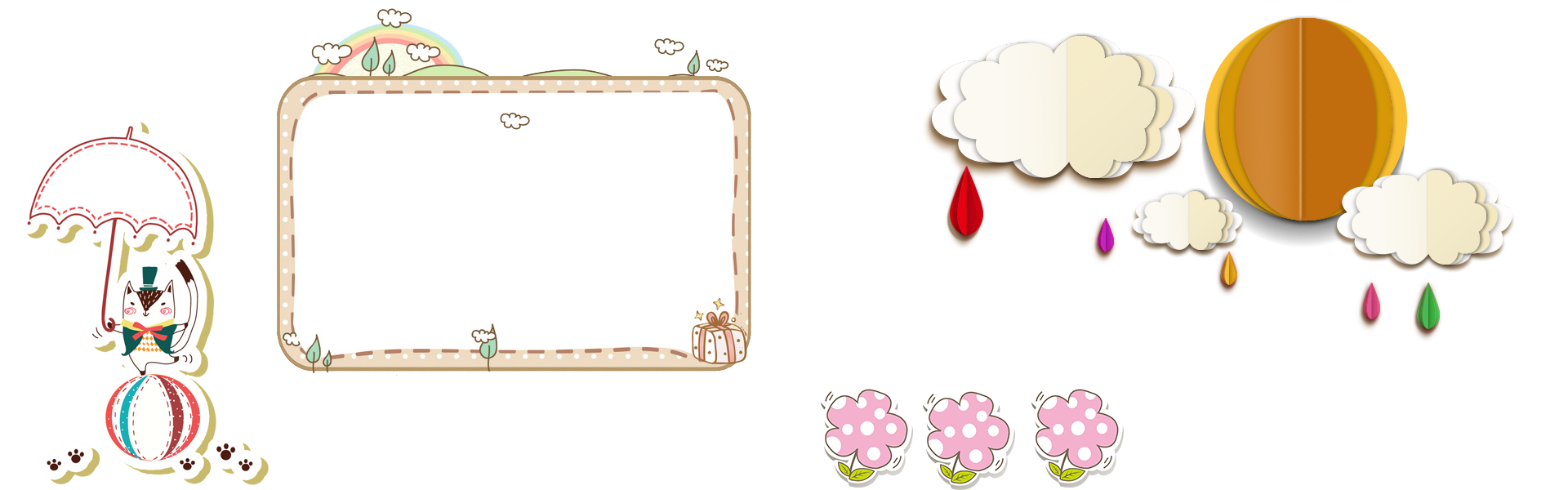 2. Nguyên nhân và ảnh hưởng của căng thẳng
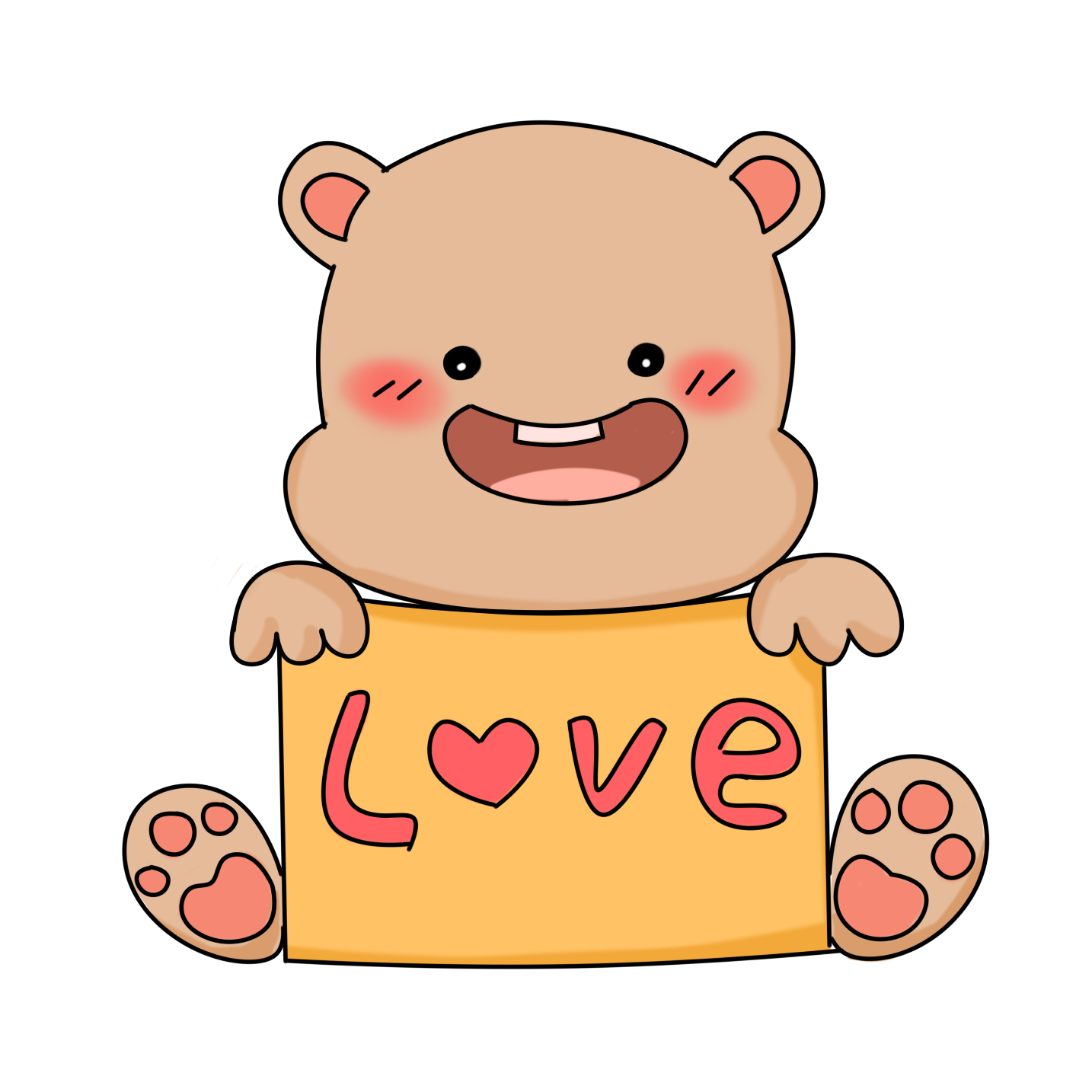 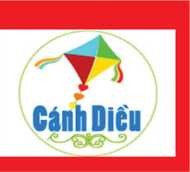 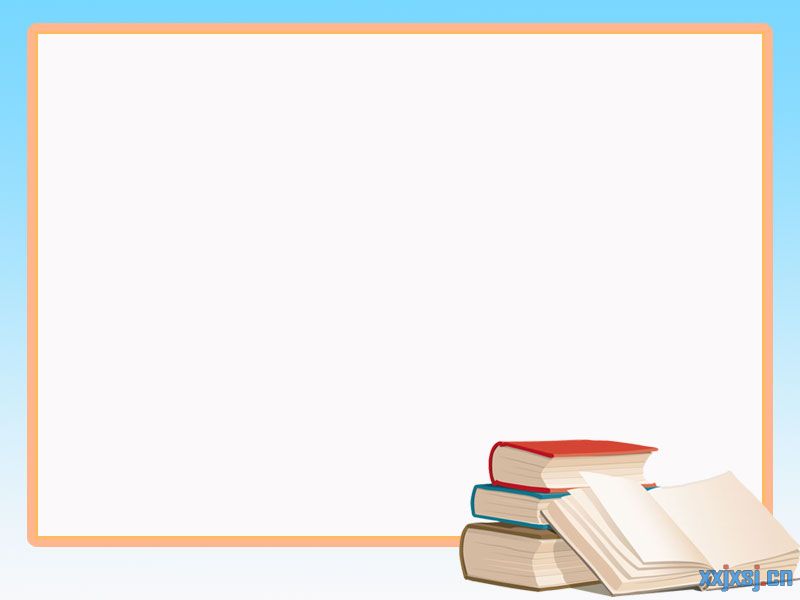 BÀI 7: ỨNG PHÓ VỚI TÂM LÍ CĂNG THẲNG
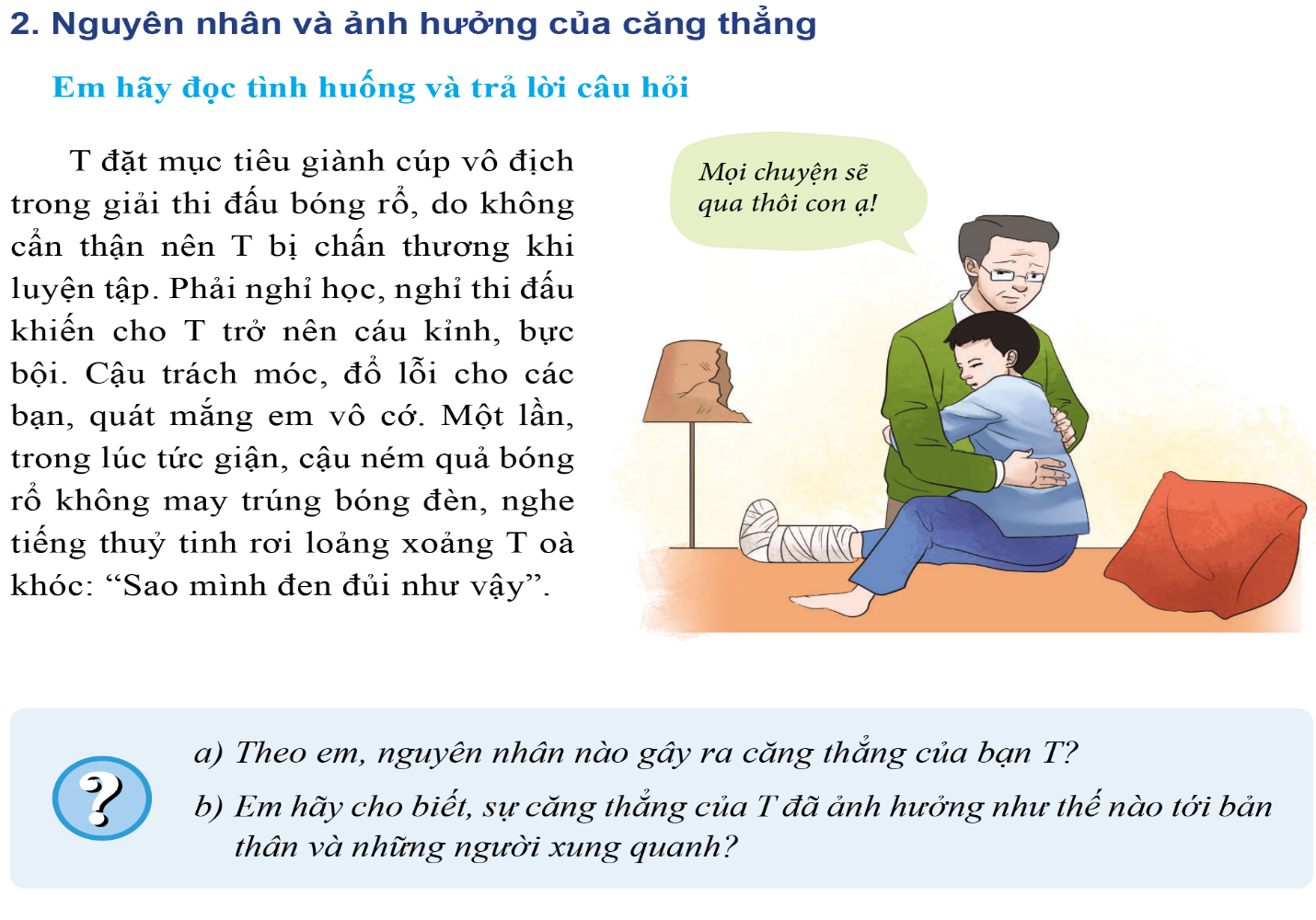 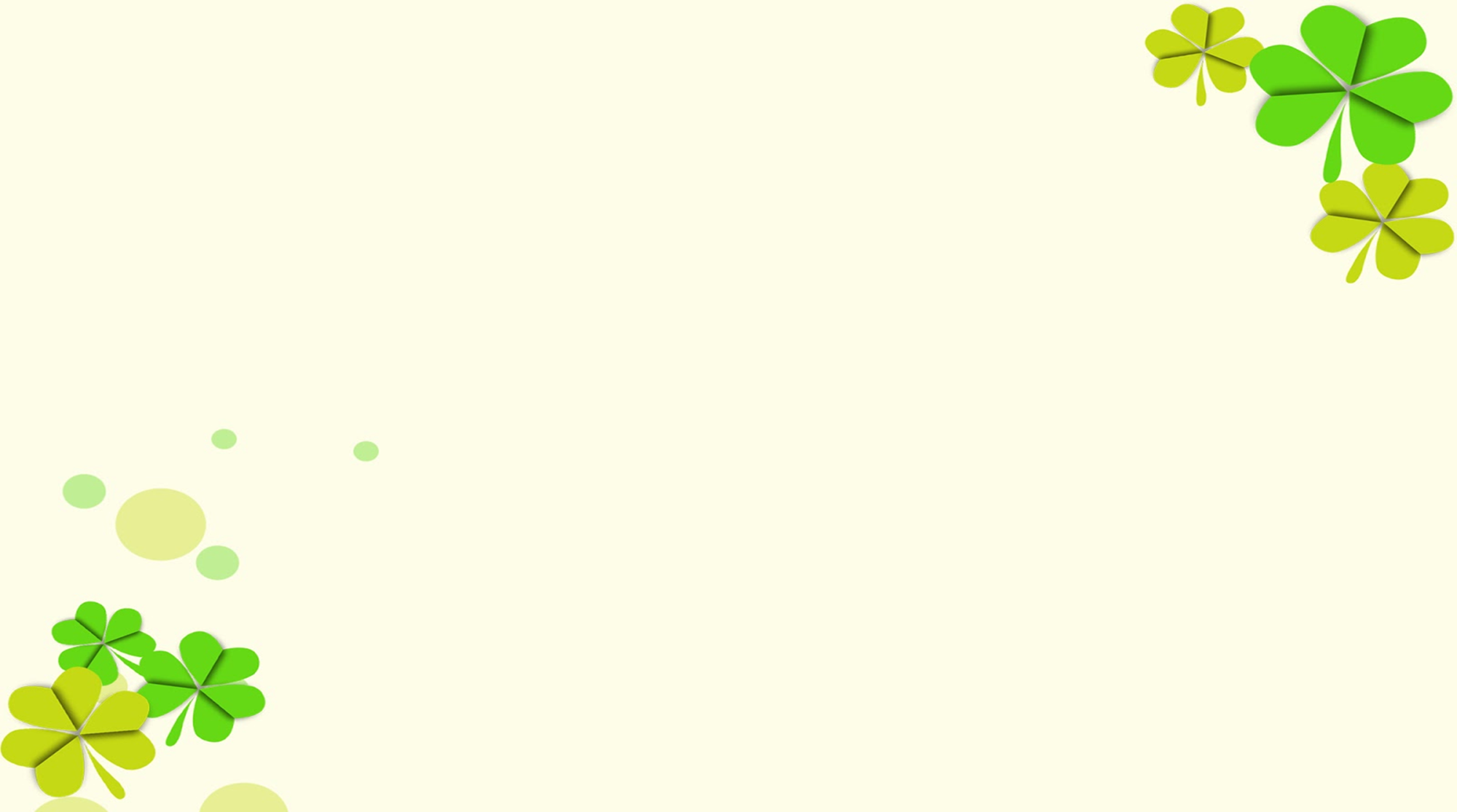 PHIẾU BÀI TẬP
(THẢO LUẬN NHÓM ĐÔI)
Câu 3: Từ những hình ảnh, thông tin nêu trên em hãy cho biết nguyên nhân gây căng thẳng là gì ? Ảnh hưởng của trạng thái căng thẳng.
Câu 2: Em hãy cho biết, sự căng thẳng của Tâm đã ảnh hưởng như thế nào tới bản thân và những người xung quanh?
Câu 1: Theo em, nguyên nhân nào gây ra căng thẳng của bạn Tâm?
Tâm đặt mục tiêu giành cúp vô địch trong giải thi đấu bóng rổ, do không cẩn thận nên Tâm bị chấn thương khi luyện tập khiến bạn phải nghỉ học, nghỉ thi đấu, không thể đạt được kì vọng của bản thân.
a, Nguyên nhân:- Khách quan: áp lực học tập, công việc, sự kì vọng…
Chủ quan: Tâm lí không ổn định, tự ti, thể chất yếu…
b, Ảnh hưởng: khi vượt ngưỡng chịu đựng con người cảm thấy mệt mỏi, mất niềm tin…
.
- Bản thân: Phải nghỉ học, nghỉ thi đấu khiến cho Tâm trở nên cáu kỉnh, bực bội. 
- Mọi người xung quanh: trách móc, đổ lỗi cho các bạn, quát mắng em vô cớ.
2. Nguyên nhân và ảnh hưởng của căng thẳng
a. Nguyên nhân gây ra căng thẳng
- Nguyên nhân khách quan:
+ Áp lực trong học tập và công việc lớn hơn khả năng của bản thân;
+ Sự kì vọng quá lớn của mọi người so với khả năng của bản thân;
+ Gặp khó khăn, thất bại, biến cô trong đời sống;...
- Nguyên nhân chủ quan:
+ Tâm lí không ổn định, thể chất yếu đuối
+ Luôn mặc cảm hoặc dồn ép bản thân về một vấn đề;
+ Tự đánh giá bản thân quá thấp hoặc quá cao;...
b. Ảnh hưởng của căng thẳng: Khi những căng thẳng vượt qua ngưỡng chịu đựng của con người thì sẽ gây ra những ảnh hưởng tiêu cực khiến con người rơi vào trạng thái mệt mỏi về cả thể chất và tinh thần, mất niềm tin và phương pháp trong cuộc sống.
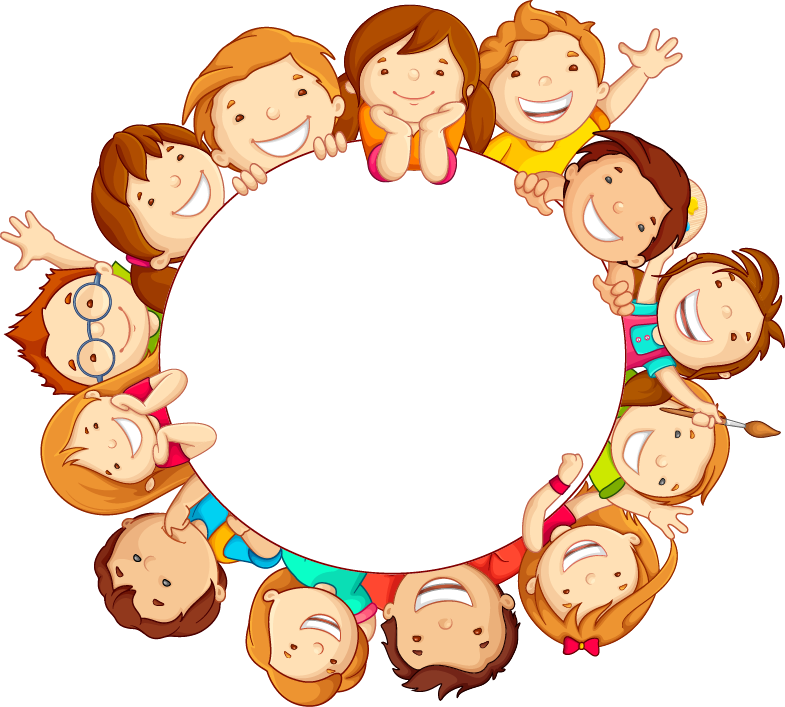 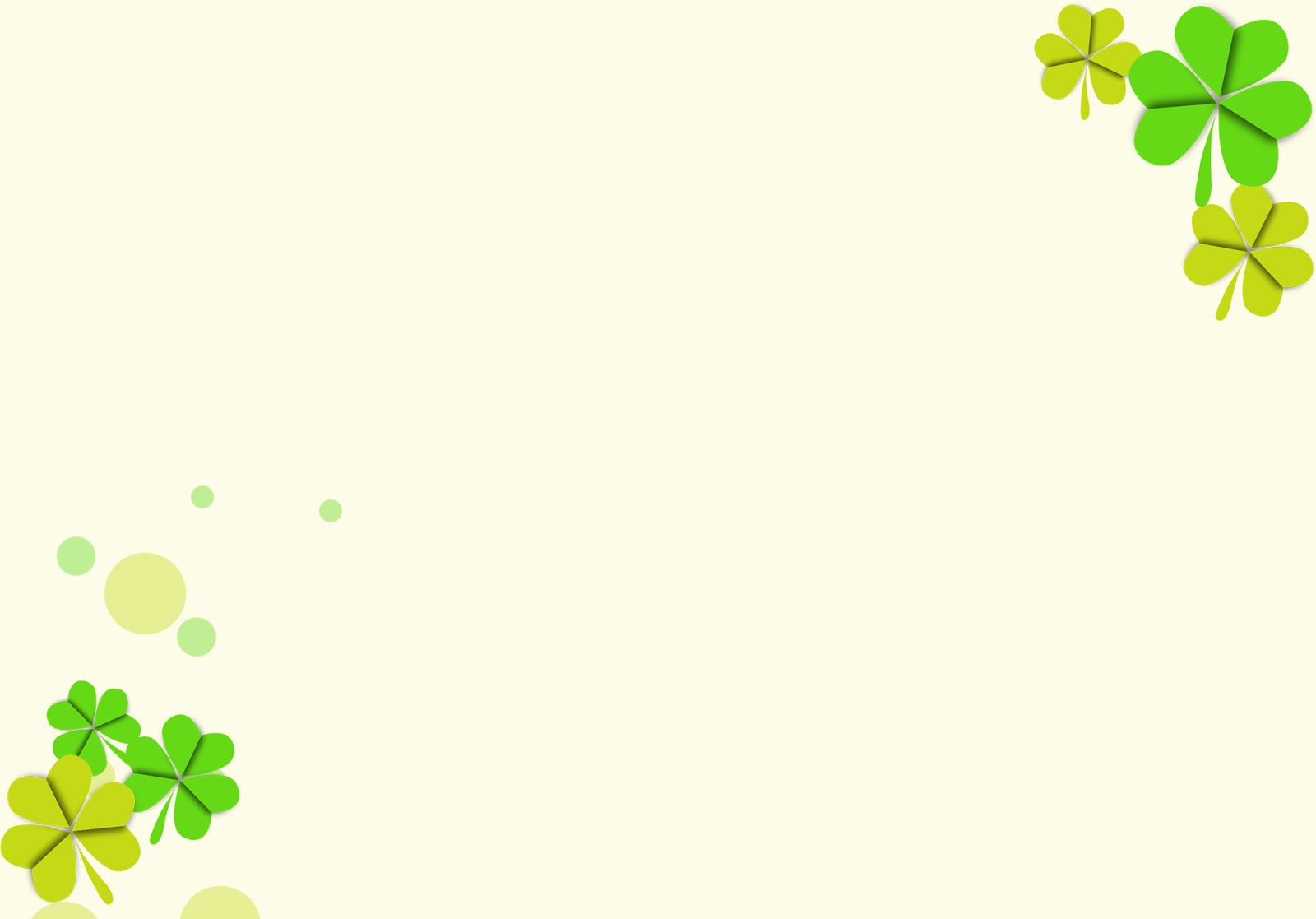 Bài 7: 
ỨNG PHÓ VỚI 
TÂM LÍ CĂNG THẲNG
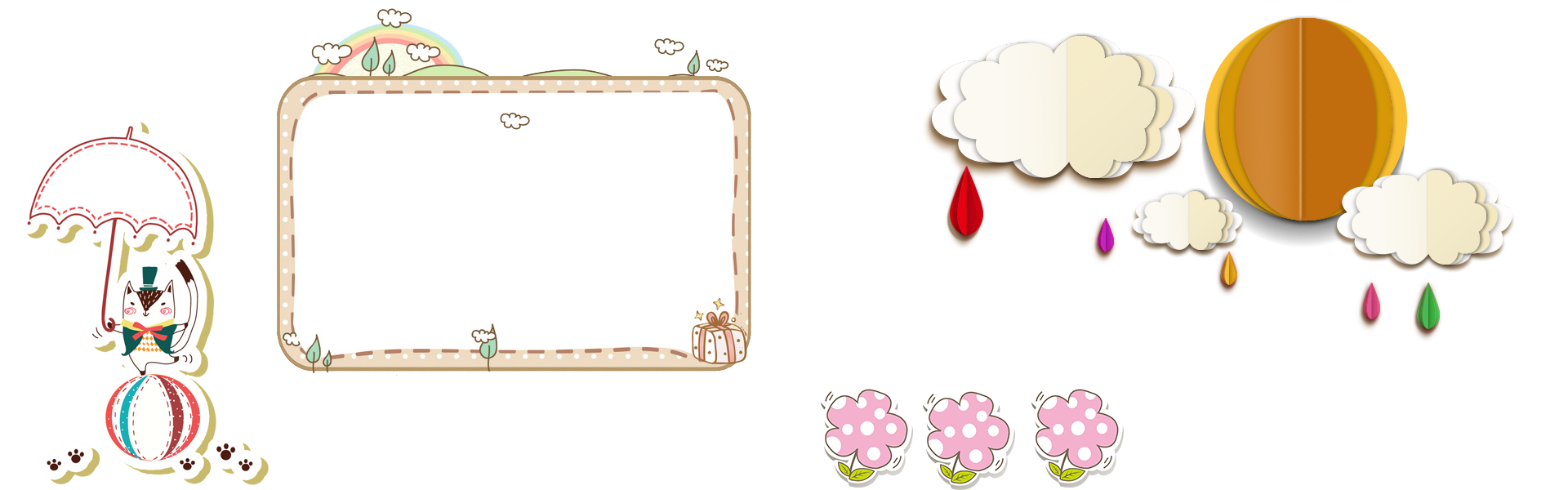 3. Cách ứng phó với căng thẳng
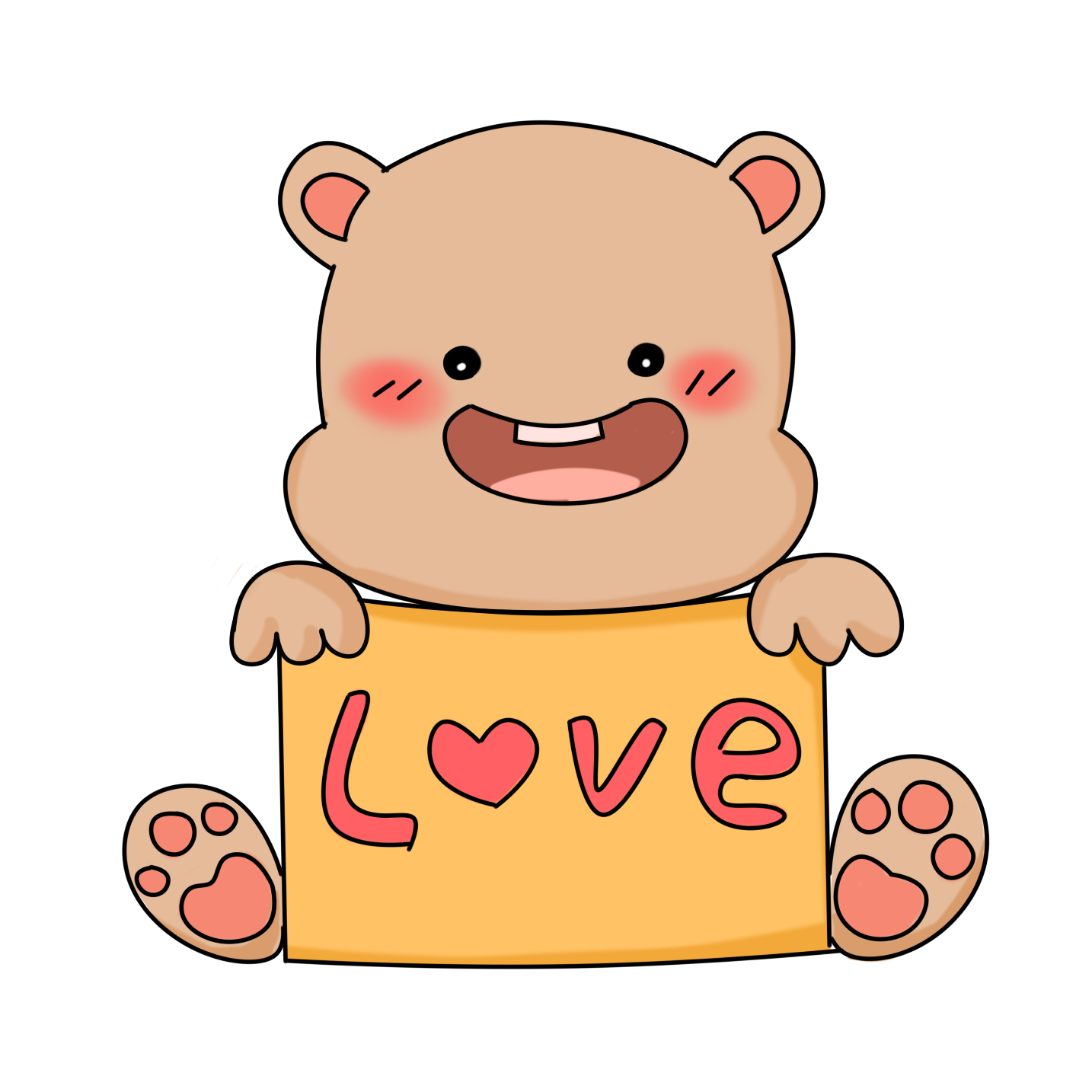 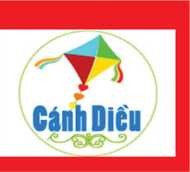 THẢO LUẬN NHÓM BÀN
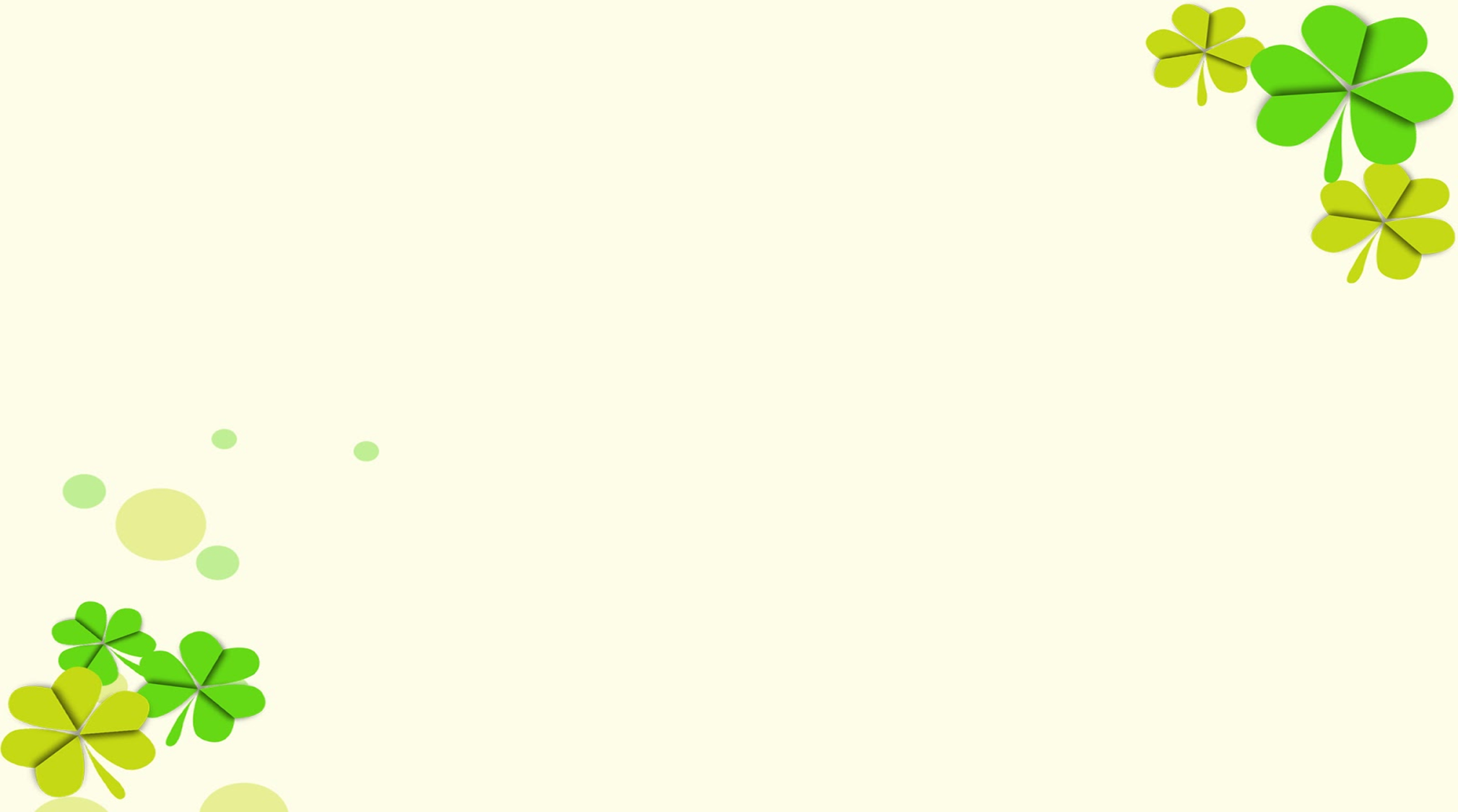 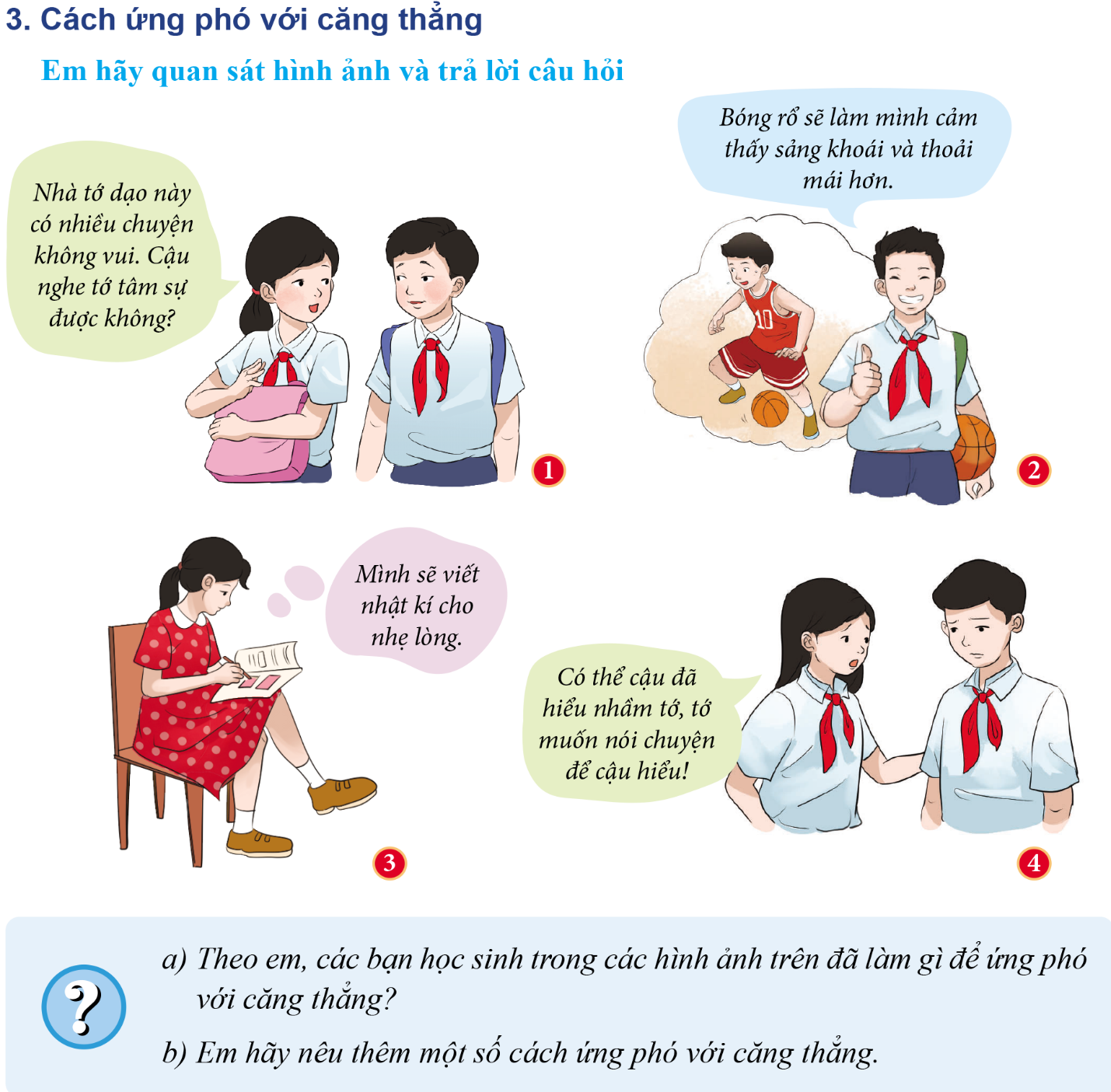 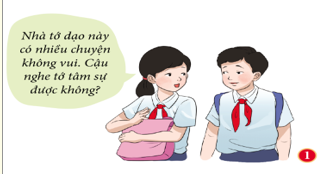 Hình ảnh 1: Để ứng phó với căng thẳng bạn nữ đã tâm sự những chuyện buồn của mình cho bạn nghe.
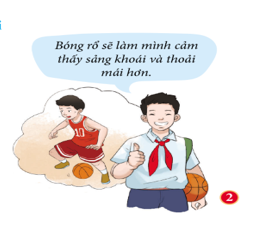 Hình ảnh 2: Để ứng phó với căng thẳng bạn nam đã chơi môn thể thao mình thích nhất để giảm căng thẳng
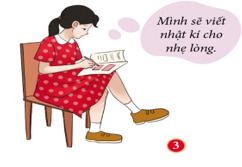 Hình ảnh 3: Để ứng phó với căng thẳng bạn nữ đã viết nhật kí để giảm căng thẳng
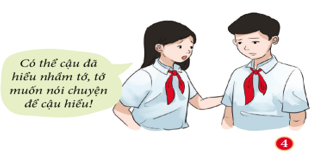 Hình 4:  Để ứng phó với căng thẳng bạn nữ đã thẳng thắn đối mặt khi có mâu thuẫn và giải quyết một cách rõ ràng để tránh căng thẳng.
3. Cách ứng phó với căng thẳng (SGK/36)
- Thư giãn và giải trí: luyện tập thể thao, làm những việc yêu thích, hít thở sâu,…
- Chia sẻ tâm sự và tìm kiếm sự trợ giúp từ những người thân, người xung quanh.
- Suy nghĩ tích cực.
- Viết nhật kí.
- Lập kế hoạch một cách khoa học và vừa sức.
- Ăn uống, nghỉ ngơi, học tập điều độ, hợp lí.
- Tìm sự trợ giúp của chuyên gia tư vấn tâm lí, bác sĩ tâm lí.
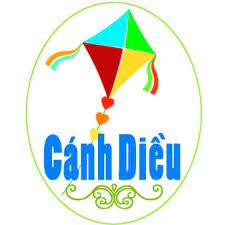 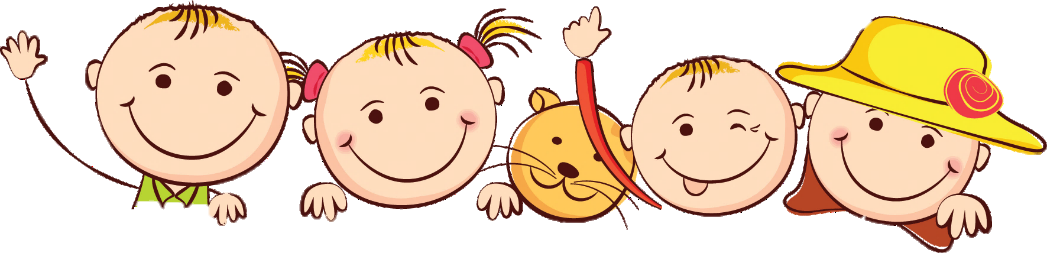 III. LUYỆN TẬP
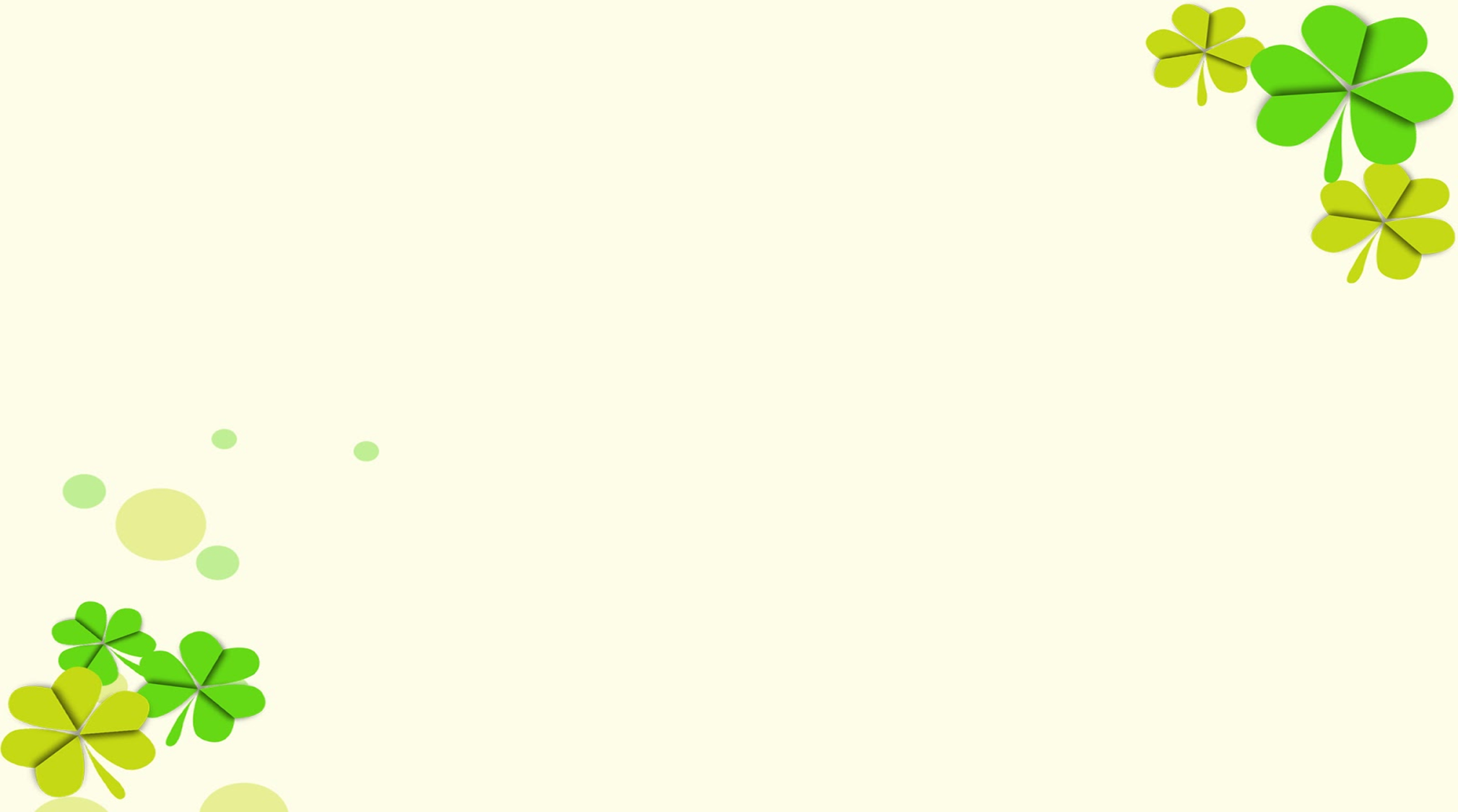 BÀI TẬP 1/37
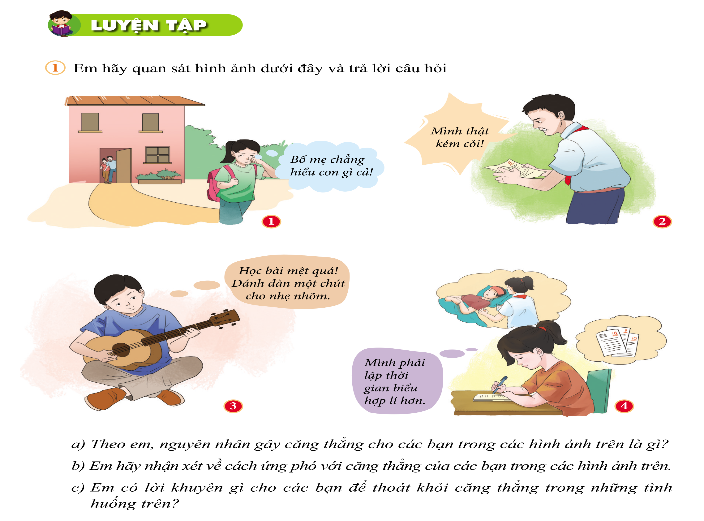 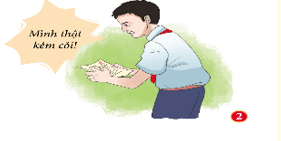 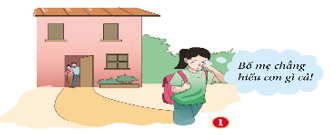 Hình 2: Nguyên nhân gây căng thẳng là do bạn gặp phải áp lực lớn trong việc học tập, kì vọng cao hơn khả năng bản thân có thể thực hiện.
Hình 1: Nguyên nhân gây căng thẳng cho bạn là do mâu thuẫn với bố mẹ.
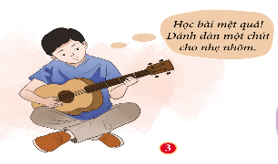 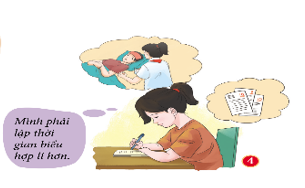 Hình 3: Nguyên nhân gây căng thẳng là do áp lực học tập, số lượng bài tập cần làm nhiều dẫn đến mệt mỏi.
Hình 4: Nguyên nhân gây căng thẳng là do bạn vừa phải chăm mẹ ốm vừa phải cố gắng học tập cho các bài thi, bài kiểm tra nên không có thời gian nghỉ ngơi.
b/- Các bạn ở hình 1 và hình 2 chưa biết cách đối phó với tâm lí căng thẳng, các bạn chưa giữ được bình tĩnh trước những sự cố xảy ra khiến cho các bạn suy nghĩ tiêu cực, không biết cách giải quyết.
- Các bạn ở hình 3 và 4 biết cách giúp bản thân giải tỏa tâm lí căng thẳng như chơi đàn và biết đưa ra giải pháp cho tình huống căng thẳng mình đang gặp phải như lập thời gian biểu rõ ràng.
c/ Trước tiên các bạn cần phải giữ bình tĩnh, điều chỉnh lại cảm xúc và suy nghĩ của bản thân, tránh dẫn đến tiêu cực. Sau đó tìm ra một cách làm phù hợp để giúp bản thân được thư giãn, giải tỏa tâm lí căng thẳng như tập thể dục, đọc sách, chơi thể thao, viết nhật kí,...
2/37: Gần đây, C nhận thấy mình có nhiều thay đổi, giọng nói to và khàn, vóc dáng cao lênh khênh, khuôn mặt dày đặc mụn khiến C thấy tự ti, ngại giao tiếp với bạn bè. Những bất động ý kiến giữa C và bố mẹ xuất hiện nhiều hơn, mỗi khi bố mẹ góp ý, bảo ban thì C cho rằng bố mẹ không hiểu mình, không yêu thương mình nữa. Lúc nào C cũng thấy mệt mỏi, bồn chồn, bất an và cảm thấy bản thân thật vô dụng.
Nếu là bạn của C, em sẽ làm gì để giúp C vượt qua trạng thái căng thẳng này?
Nếu là bạn của C, em nên:
- Bên cạnh, động viên và giải thích cho bạn hiểu về những thay đổi.
- Chia sẻ một số cách giúp bạn giải tỏa tâm trạng căng thẳng: 
+ Viết nhật kí.
+ Chơi một bộ môn thể thao yêu thích.
+ Dành nhiều thời gian trò chuyện với bố mẹ,..
3/37: Em đã gặp những biểu hiện căng thẳng nào dưới đây? Em đã làm gì để vượt qua những căng thẳng đó? Hãy chia sẻ điều này với các bạn.
-  Em đã gặp các biểu hiện căng thẳng như:
+ Em cảm thấy lo lắng cho tương lai
+ Em cảm thấy mệt mỏi, uể oải suốt ngày
+ Em cảm thấy buồn và thất vọng
-  Cách giải quyết:
+ Tìm một thú vui, việc làm gây hứng thú, tạo niềm vui cho bản thân.
+ Luôn cố gắng học tập thật hết mình để đạt được điều mong muốn.
+ Lúc mệt mỏi thì có thể đứng dậy giải trí rồi quay lại công việc để giảm lo lắng, căng thẳng.
Bài tập Yoga cười khiến tâm trạng trở nên thoải mái hơi, được thả lỏng hơn, giảm căng thẳng, mệt mỏi. Và đặc biệt bài tập Yoga cười còn giúp ta được cười một cách thoải mái, nhẹ nhàng nhất
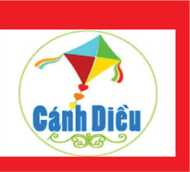 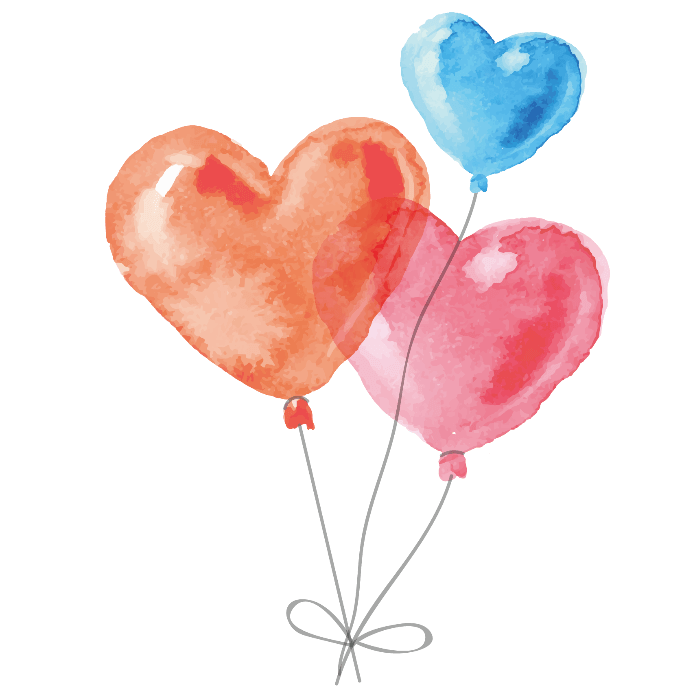 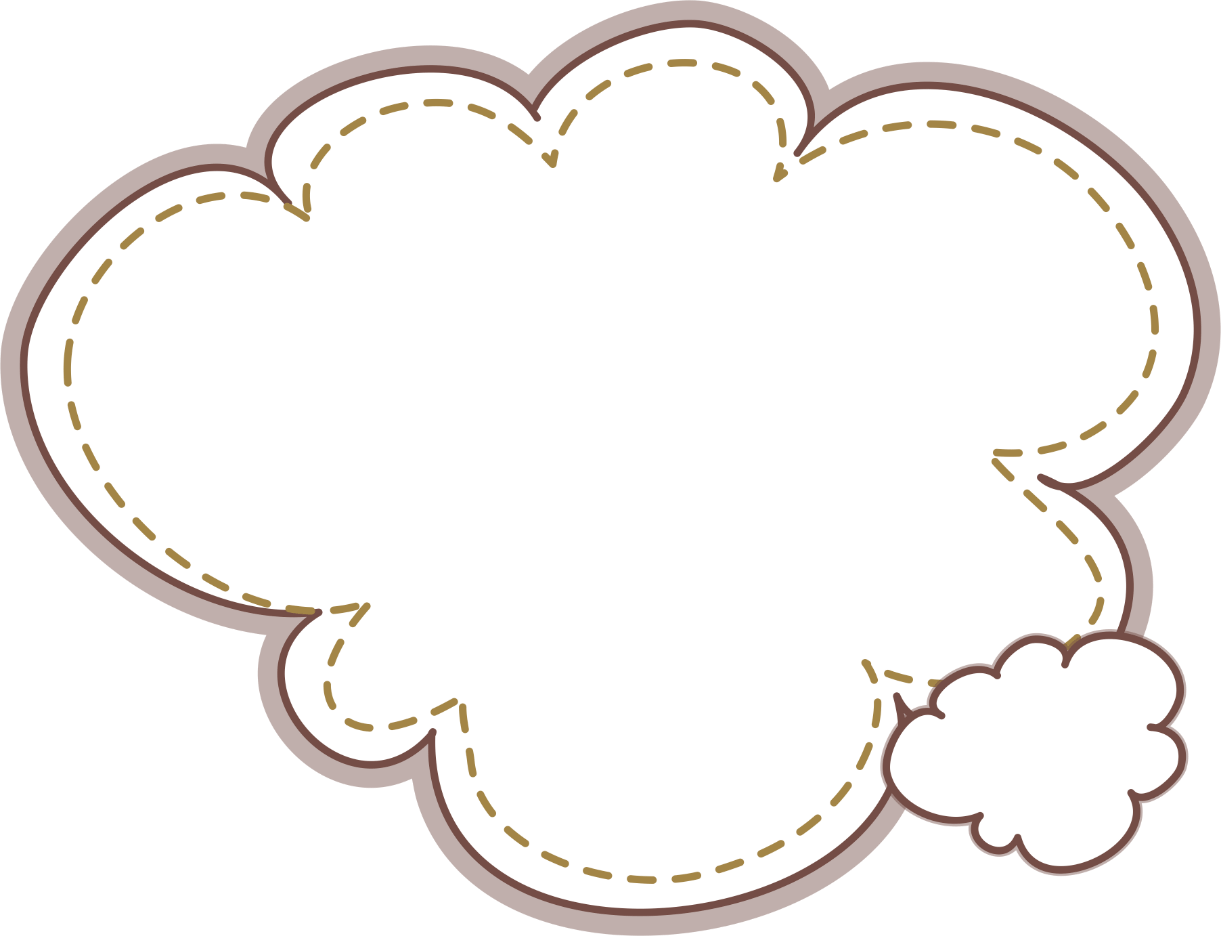 VẬN DỤNG
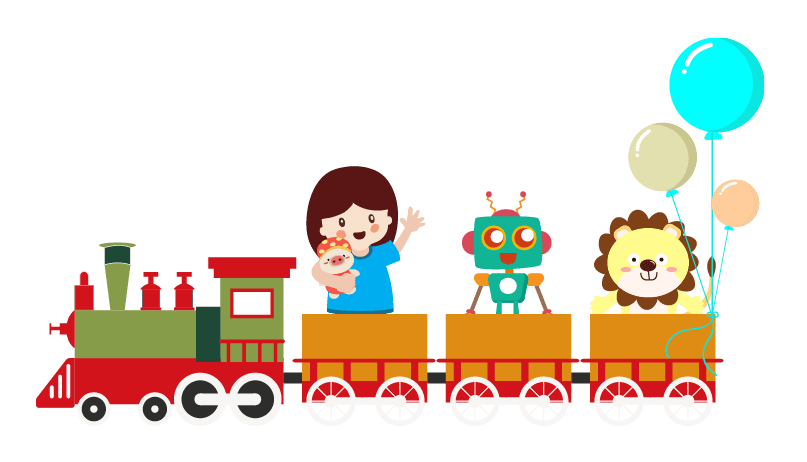 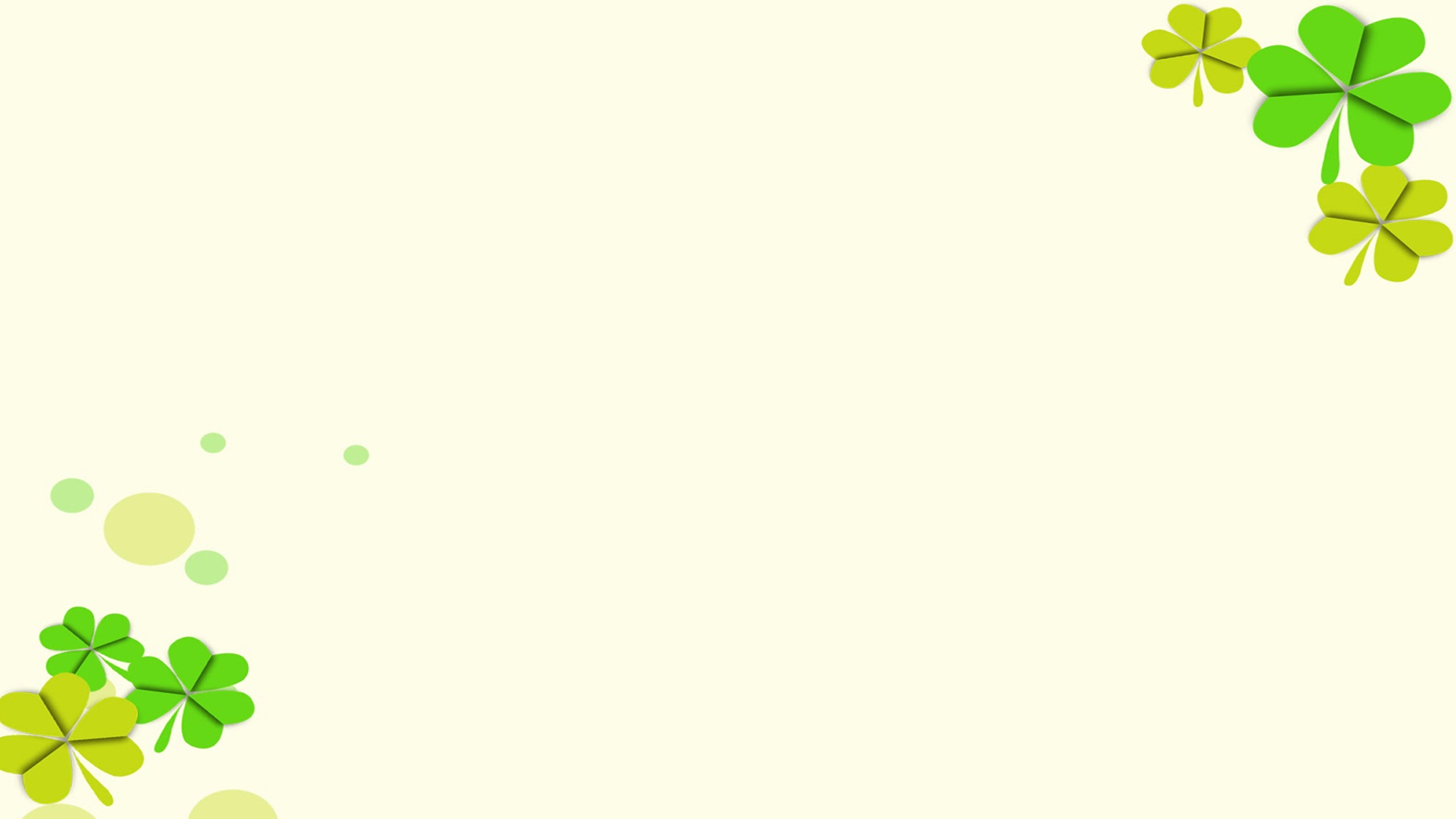 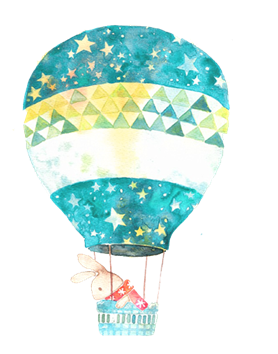 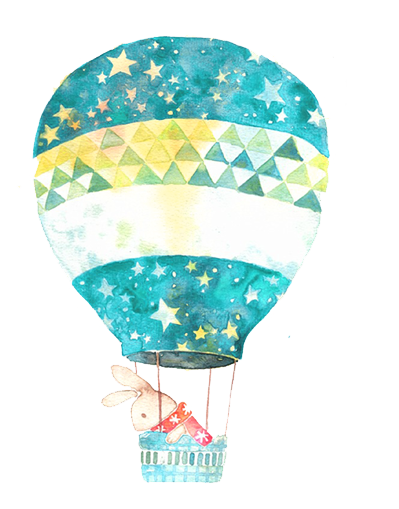 HOẠT ĐỘNG DỰ ÁN
2. Em hãy quay một video ghi lại quá trình thực hiện một hoạt động thể thao hoặc giải trí phù hợp có tác dụng giảm căng thẳng và chia sẻ lợi ích của hoạt động đó với các bạn trong lớp.
1, Em hãy cùng bạn thiết kế một cuốn sổ tay hướng dẫn thực hiện các trò chơi lành mạnh có tác dụng giảm áp lực, căng thẳng trong học tập.
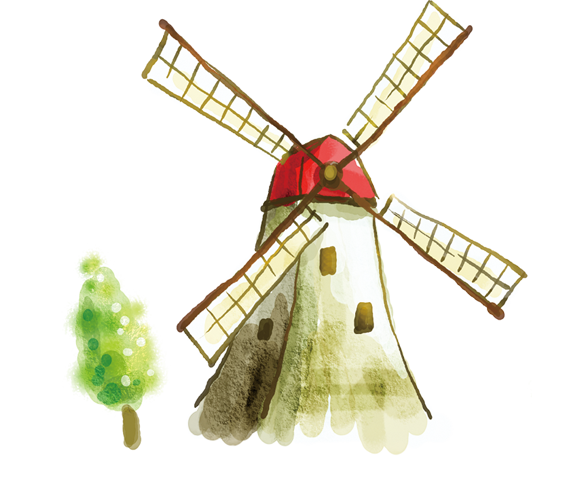 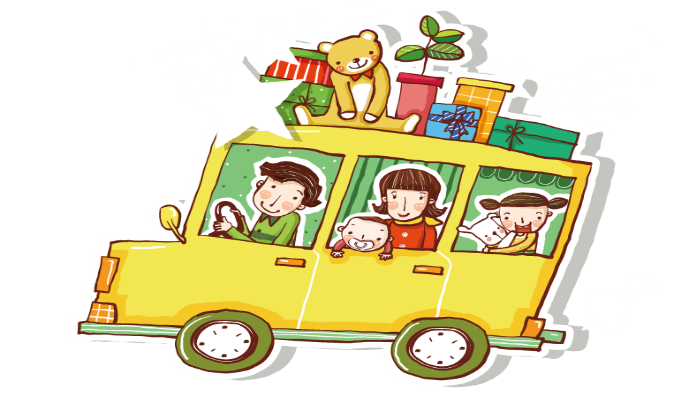 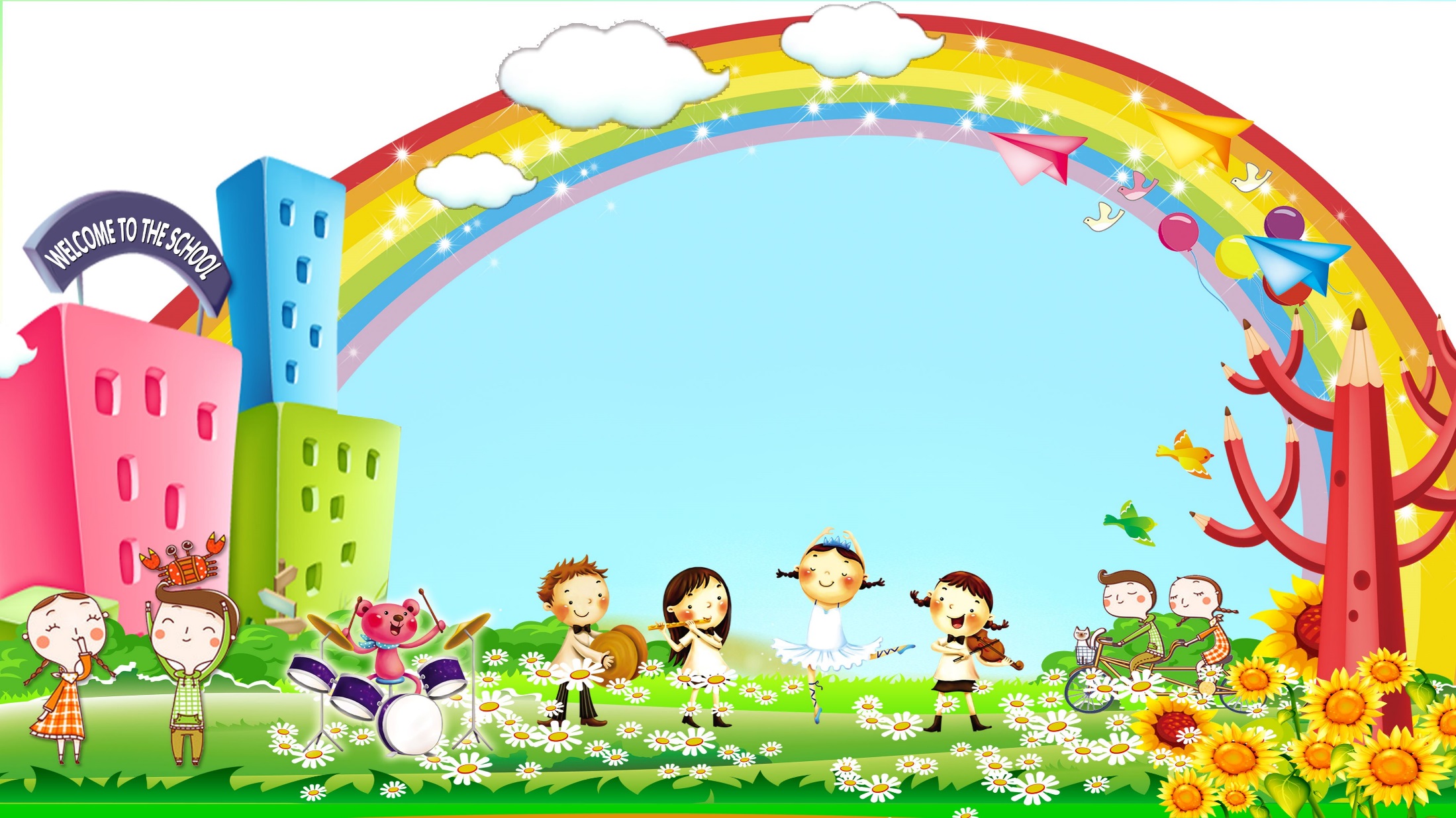 TẠM BIỆT
CHÚC CÁC EM HỌC TỐT